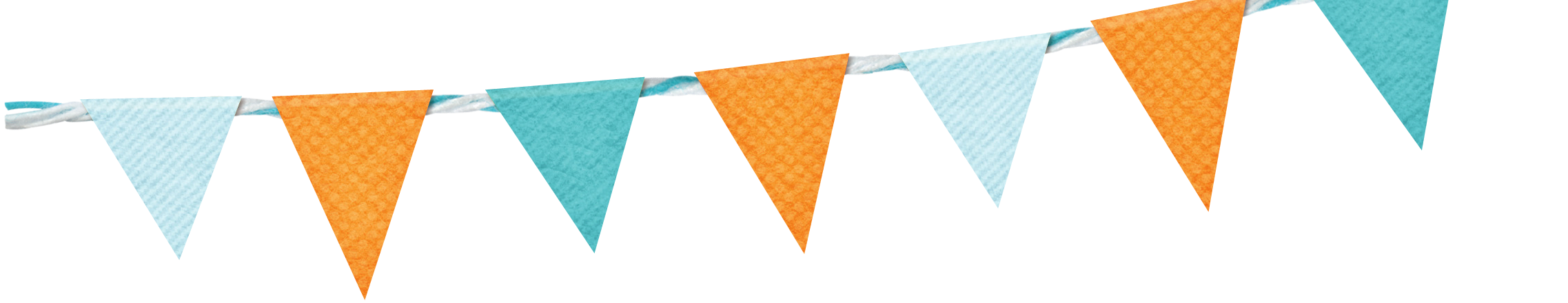 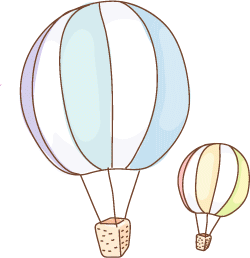 可爱卡通儿童教育PPT模板
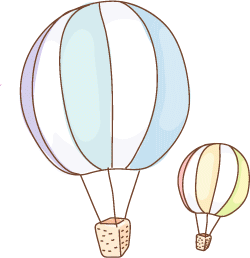 在此处添加详细描述文本，尽量与标题文本语言风格相符合，语言描述尽量简洁生动，尽可能概括出段落内容
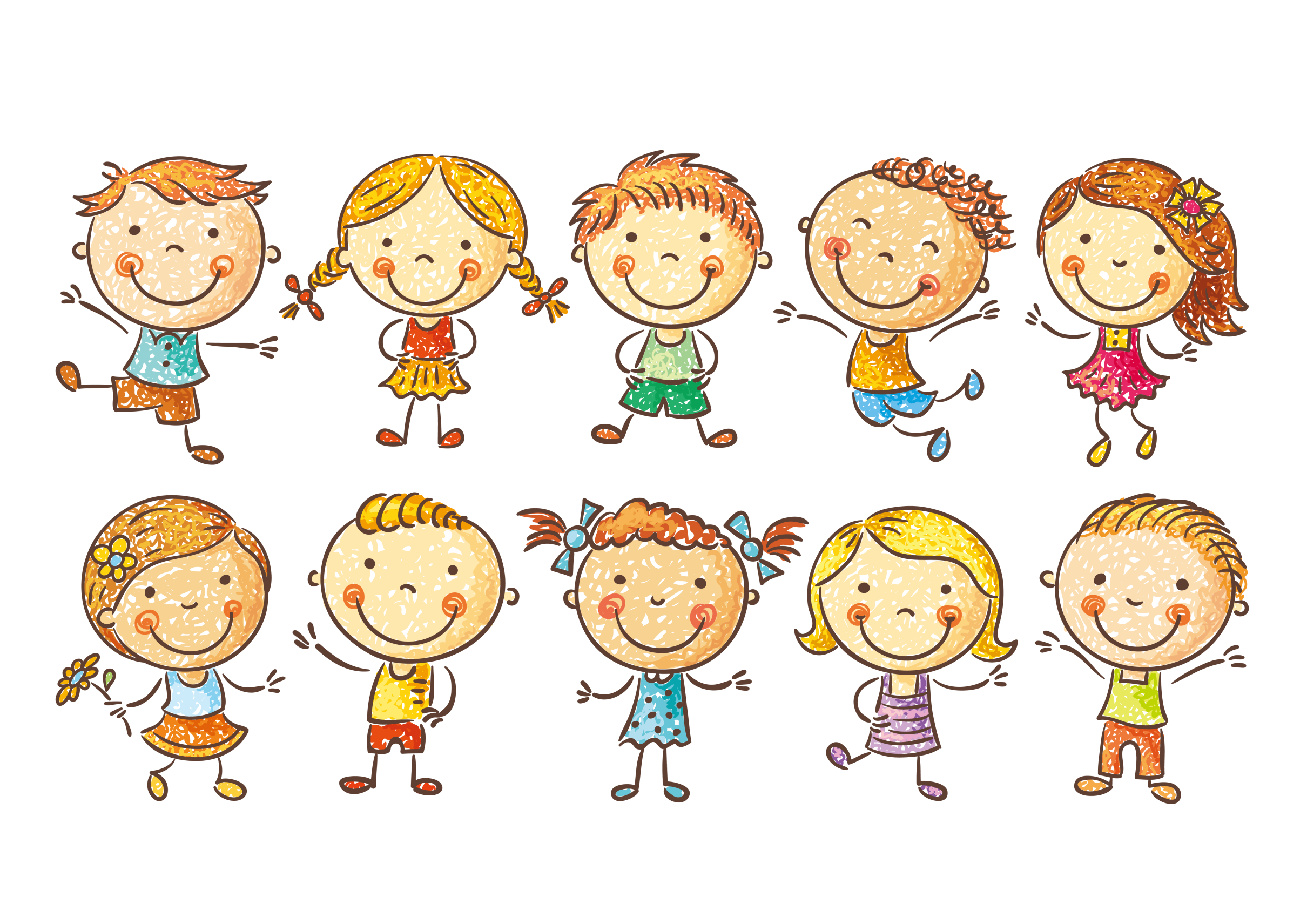 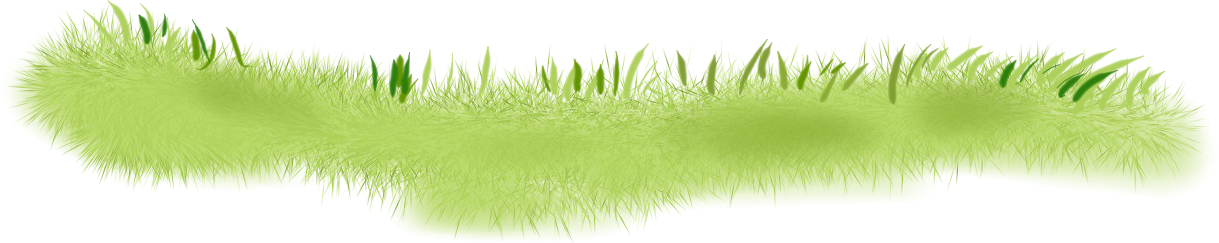 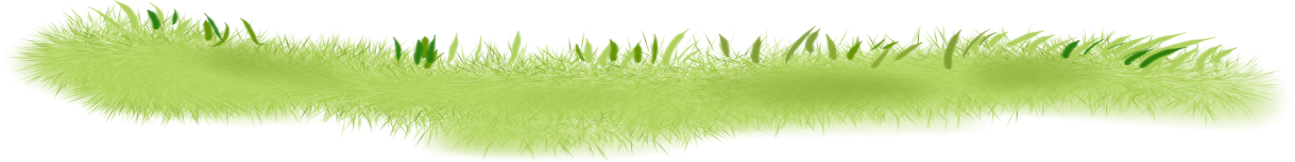 请在此处输入所需标题
请在此处输入所需标题
请在此处输入所需标题
请在此处输入所需标题
Please enter the required title here
Please enter the required title here
Please enter the required title here
Please enter the required title here
CONTENTS
目  录
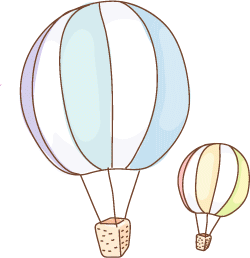 PART 1
PART 2
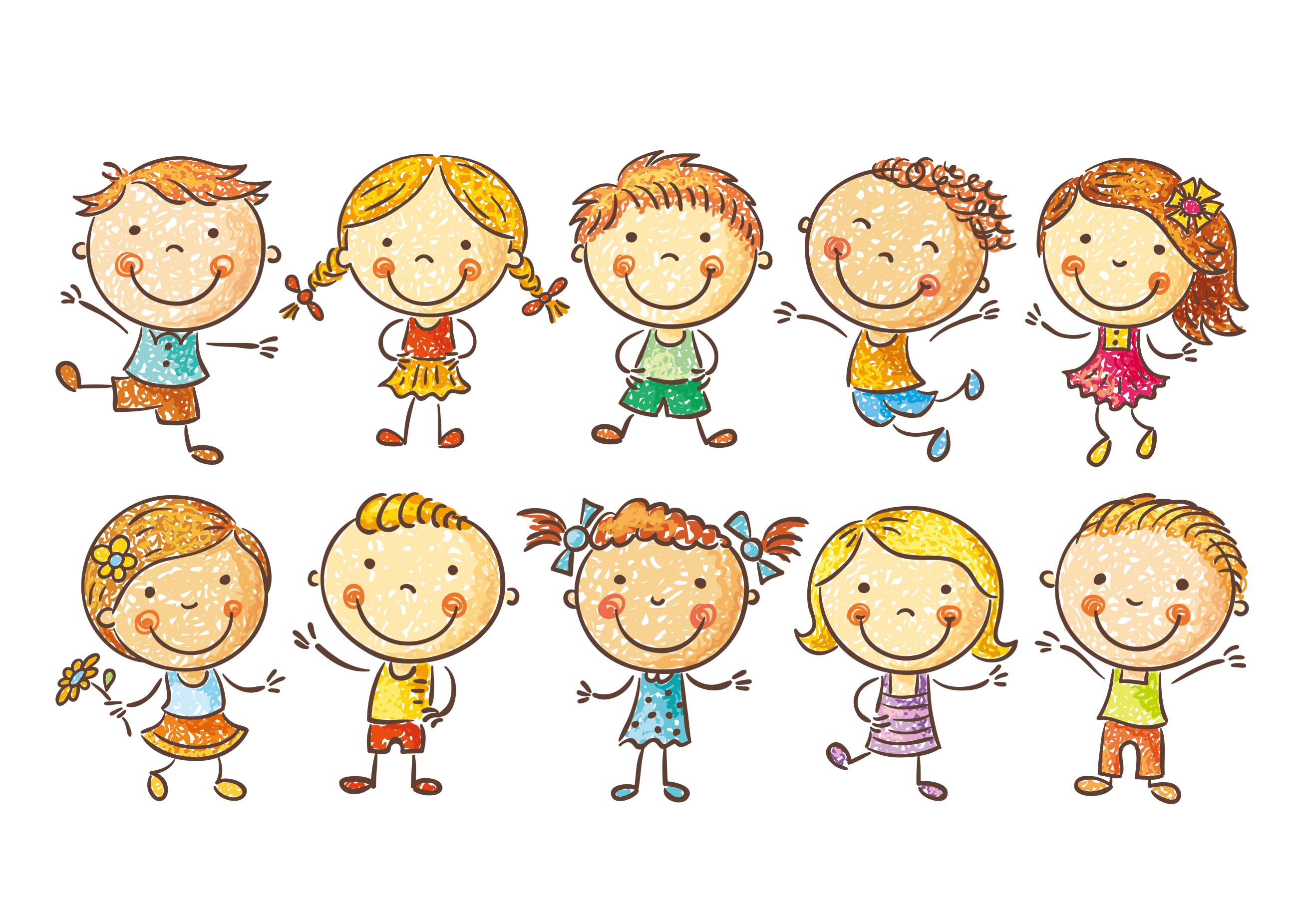 请在此处输入所需标题
PART 3
Please enter the required title here
PART 4
PART 5
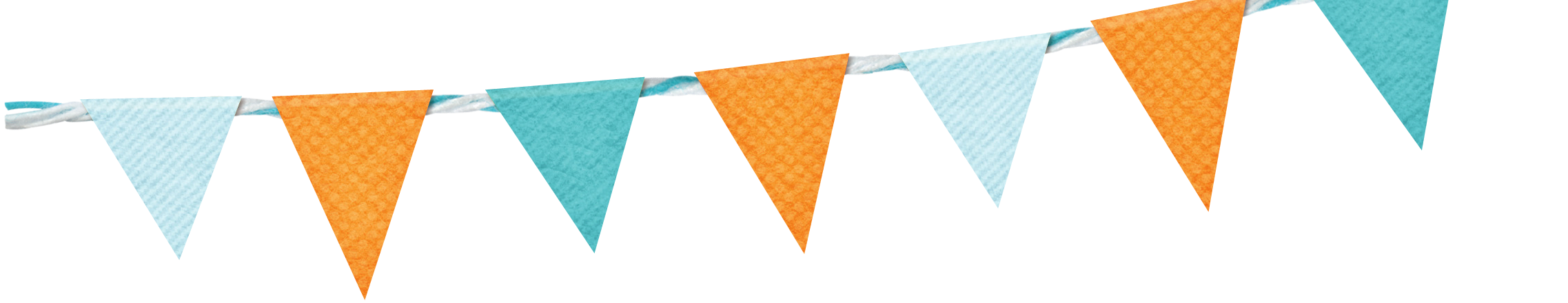 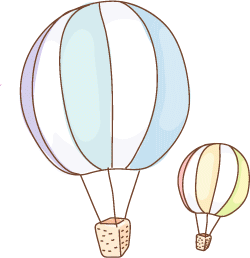 PART 1
请在此处输入所需标题
Please enter the required title here
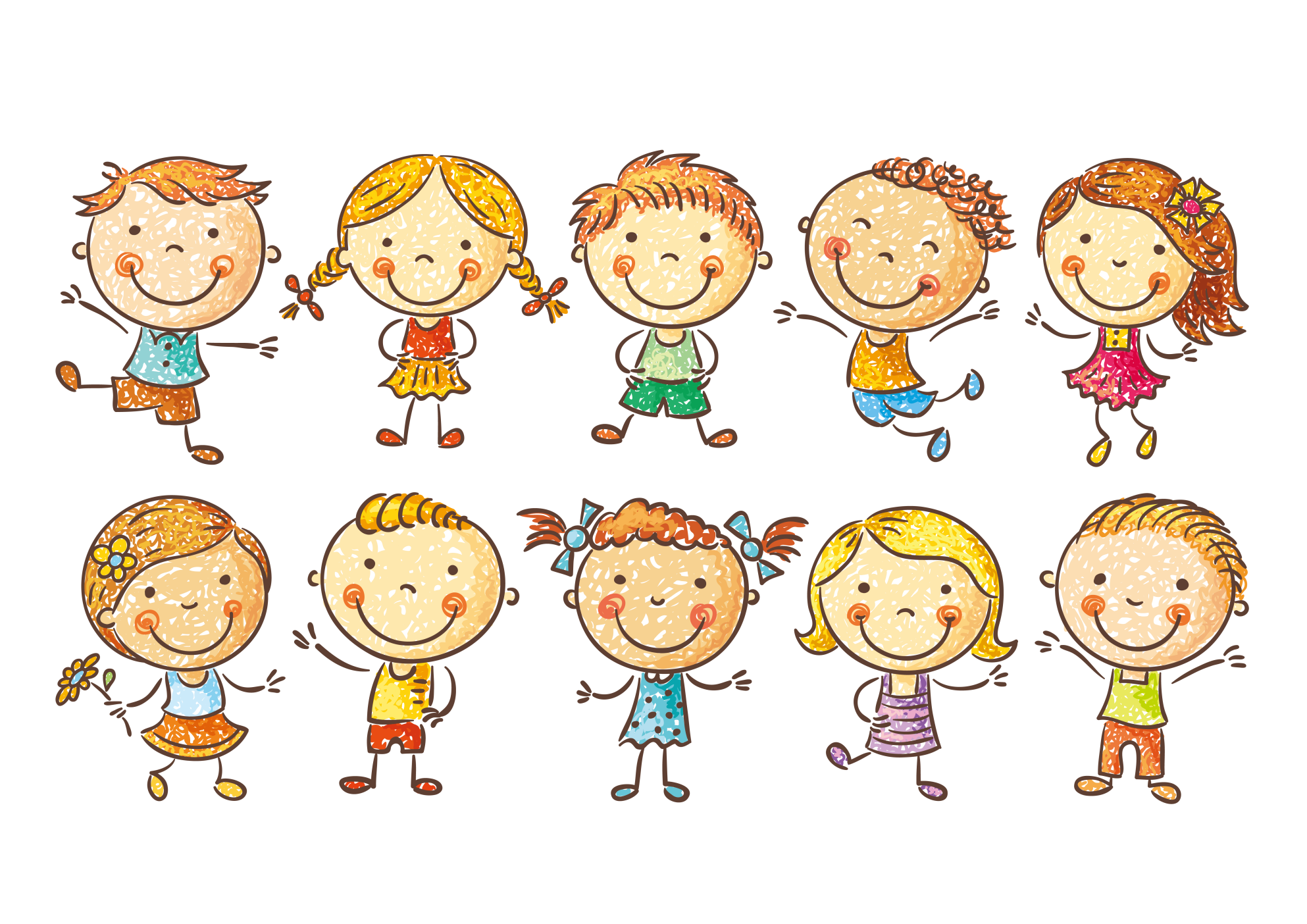 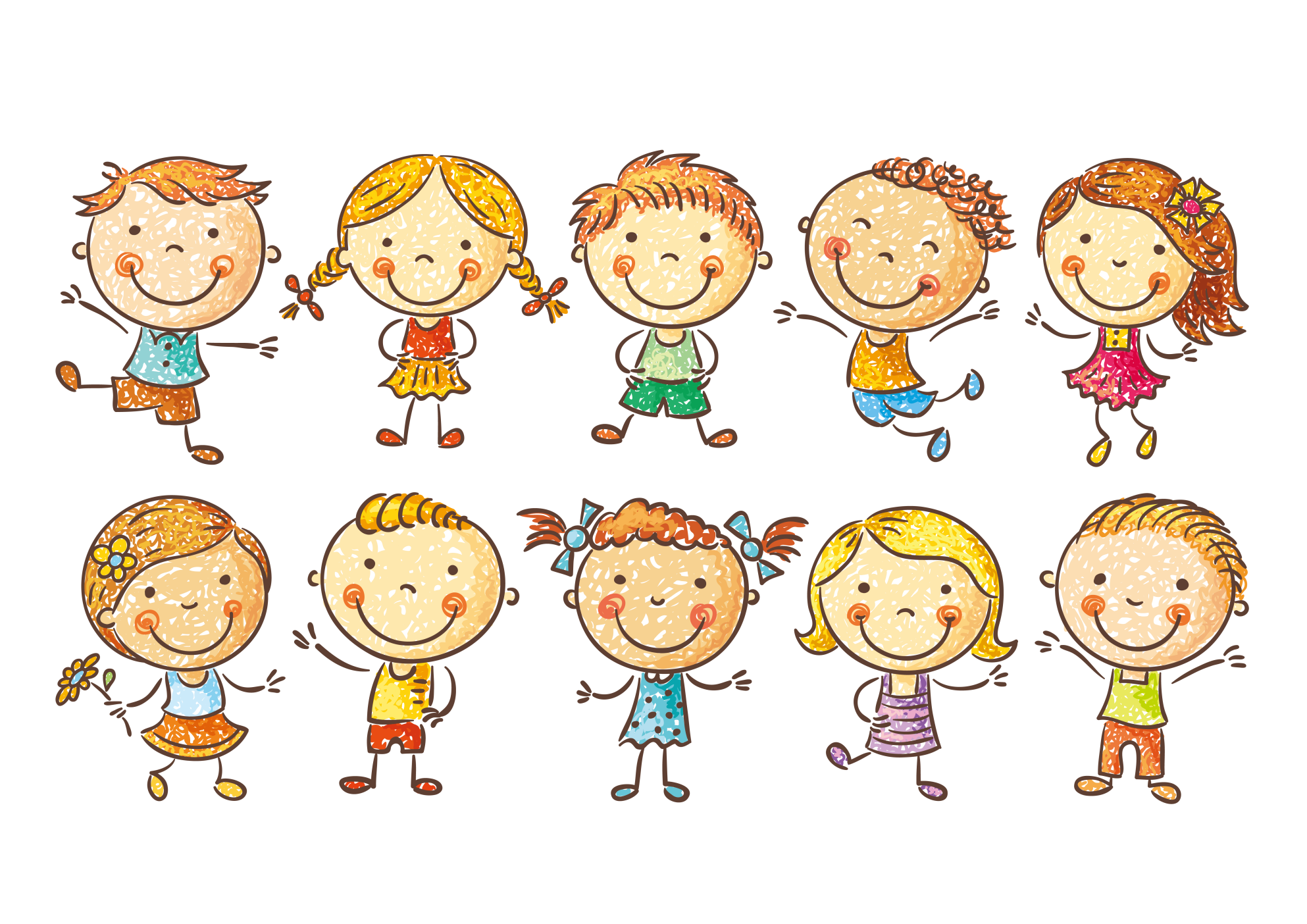 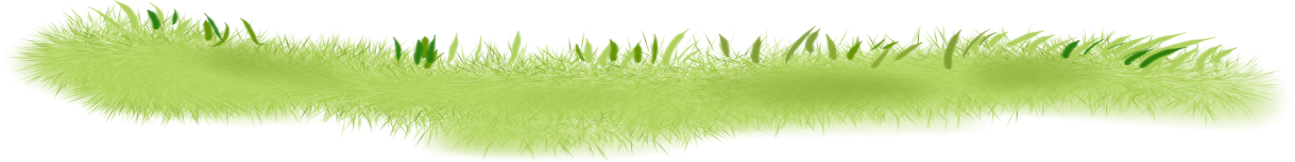 单击键入标题
单击此处添加击此处添加本章节的简要内容。本模板精心设计，模板所有素材均可自由编辑替换移动。单击此处添加本章节的简要内容。
单击键入标题
单击此处添加本章节的简要内容。本模板精心设计，模板所有素材均可自由编辑替换移动。单击此处添加本章节的简要内容。
单击键入标题
单击此处添加本章节的简要内容。本模板精心设计，模板所有素材均可自由编辑替换移动。单击此处添加本章节的简要内容。
单击键入标题
单击此处添加本章节的简要内容。本模板精心设计，模板所有素材均可自由编辑替换移动。单击此处添加本章节的简要内容。
单击键入标题
单击此处添加本章节的简要内容。本模板精心设计，模板所有素材均可自由编辑替换移动。单击此处添加本章节的简要内容。
单击键入标题
单击键入标题
单击键入标题
单击此处添本章节的简要内容。
单击此处添加本章节的简要内容。本模板精心设计，模板所有素材均可自由编辑替换移动。单击此处添加本章节的简要内容。
单击此处添加本章节的简要内容。本模板精心设计，模板所有素材均可自由编辑替换移动。单击此处添加本章节的简要内容。
单击此处添加本章节的简要内容。本模板精心设计，模板所有素材均可自由编辑替换移动.
单击此处添加本章节的简要内容。本模板精心设计，模板所有素材均可自由编辑替换移动.
单击此处添加本章节的简要内容。本模板精心设计，模板所有素材均可自由编辑替换移动.
STEP
STEP
STEP
01
02
03
单击键入标题
单击键入标题
单击此处添加本章节的简要内容。本模板精心设计，模板所有素材均可自由编辑替换移动。单击此处添加本章节的简要内容。
单击此处添加本章节的简要内容。本模板精心设计，模板所有素材均可自由编辑替换移动。单击此处添加本章节的简要内容。
STEP
01
STEP
03
STEP
02
STEP
04
单击键入标题
单击键入标题
单击此处添加本章节的简要内容。本模板精心设计，模板所有素材均可自由编辑替换移动。单击此处添加本章节的简要内容。
单击此处添加本章节的简要内容。本模板精心设计，模板所有素材均可自由编辑替换移动。单击此处添加本章节的简要内容。
单击键入标题
单击键入标题
单击键入标题
单击键入标题
单击此处添加本章节的简要内容。本模板精心设计，模板所有素材均可自由编辑替换移动。单击此处添加本章节的简要内容。
单击此处添加本章节的简要内容。本模板精心设计，模板所有素材均可自由编辑替换移动。单击此处添加本章节的简要内容。
单击此处添加本章节的简要内容。本模板精心设计，模板所有素材均可自由编辑替换移动。单击此处添加本章节的简要内容。
单击此处添加本章节的简要内容。本模板精心设计，模板所有素材均可自由编辑替换移动。单击此处添加本章节的简要内容。
单击此处添加本章节的简要内容。本模板精心设计，模板所有素材均可自由编辑替换移动.
单击此处添加本章节的简要内容。本模板精心设计，模板所有素材均可自由编辑替换移动.
单击此处添加本章节的简要内容。本模板精心设计，模板所有素材均可自由编辑替换移动.
单击此处添加本章节的简要内容。本模板精心设计，模板所有素材均可自由编辑替换移动.
STEP
01
STEP
02
STEP
03
STEP
04
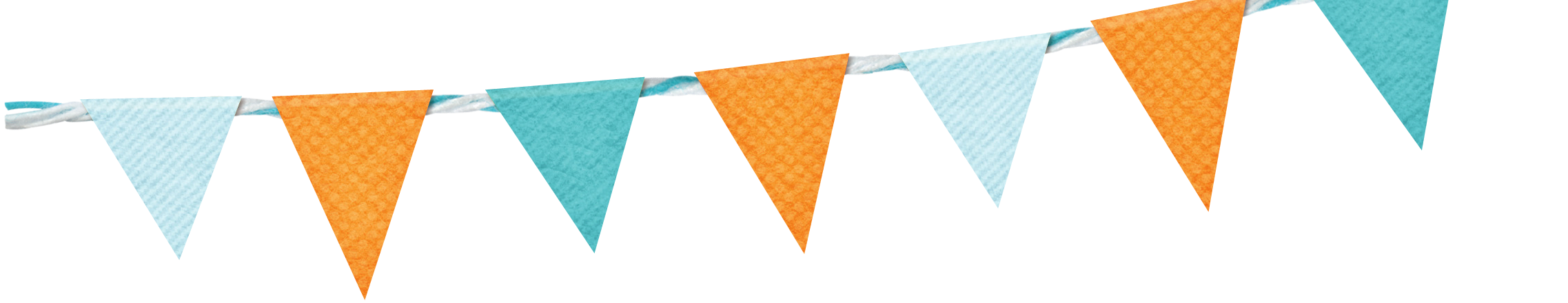 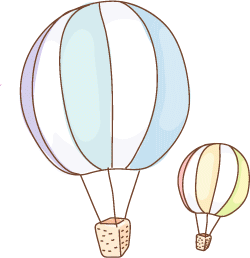 PART 2
请在此处输入所需标题
Please enter the required title here
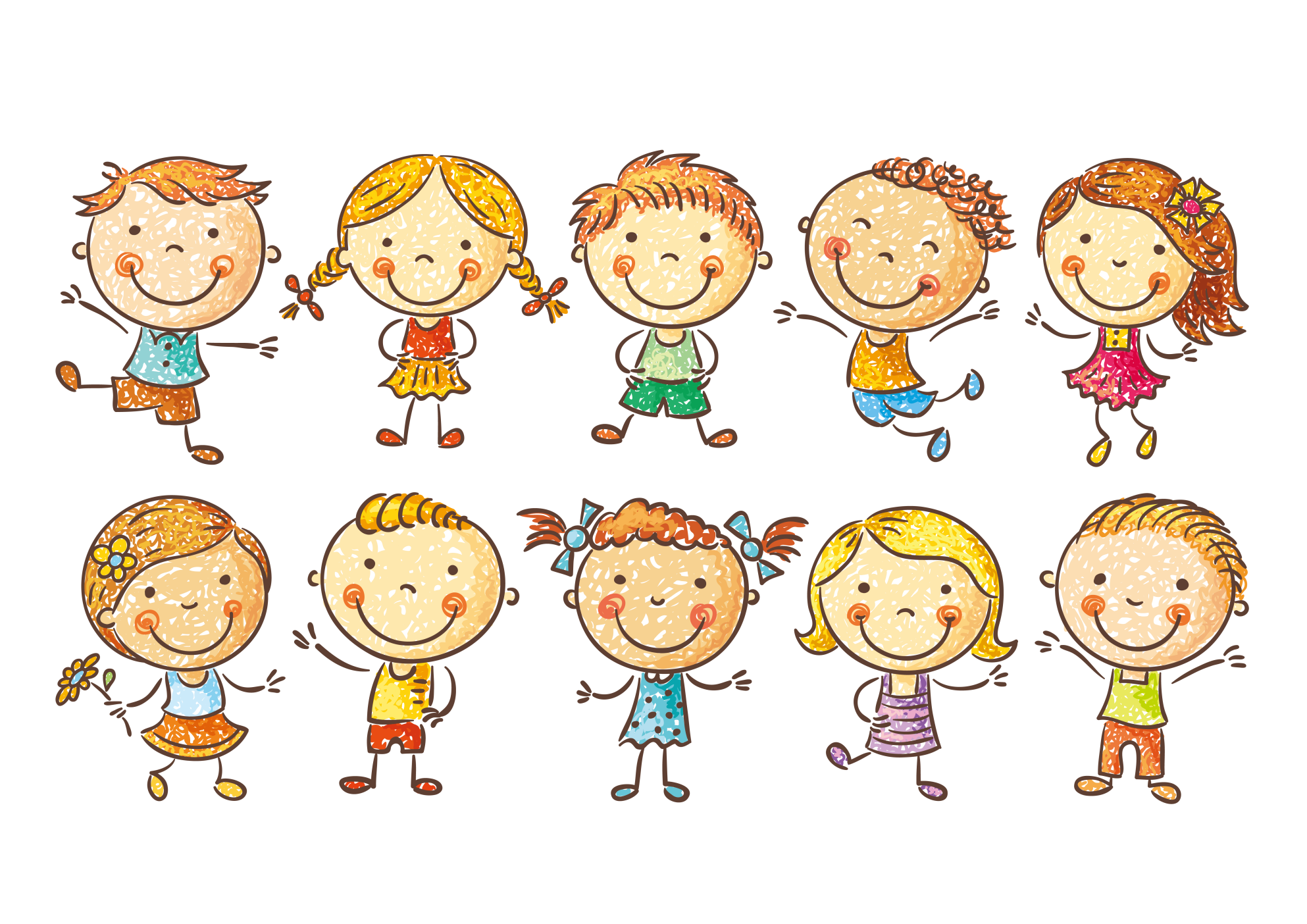 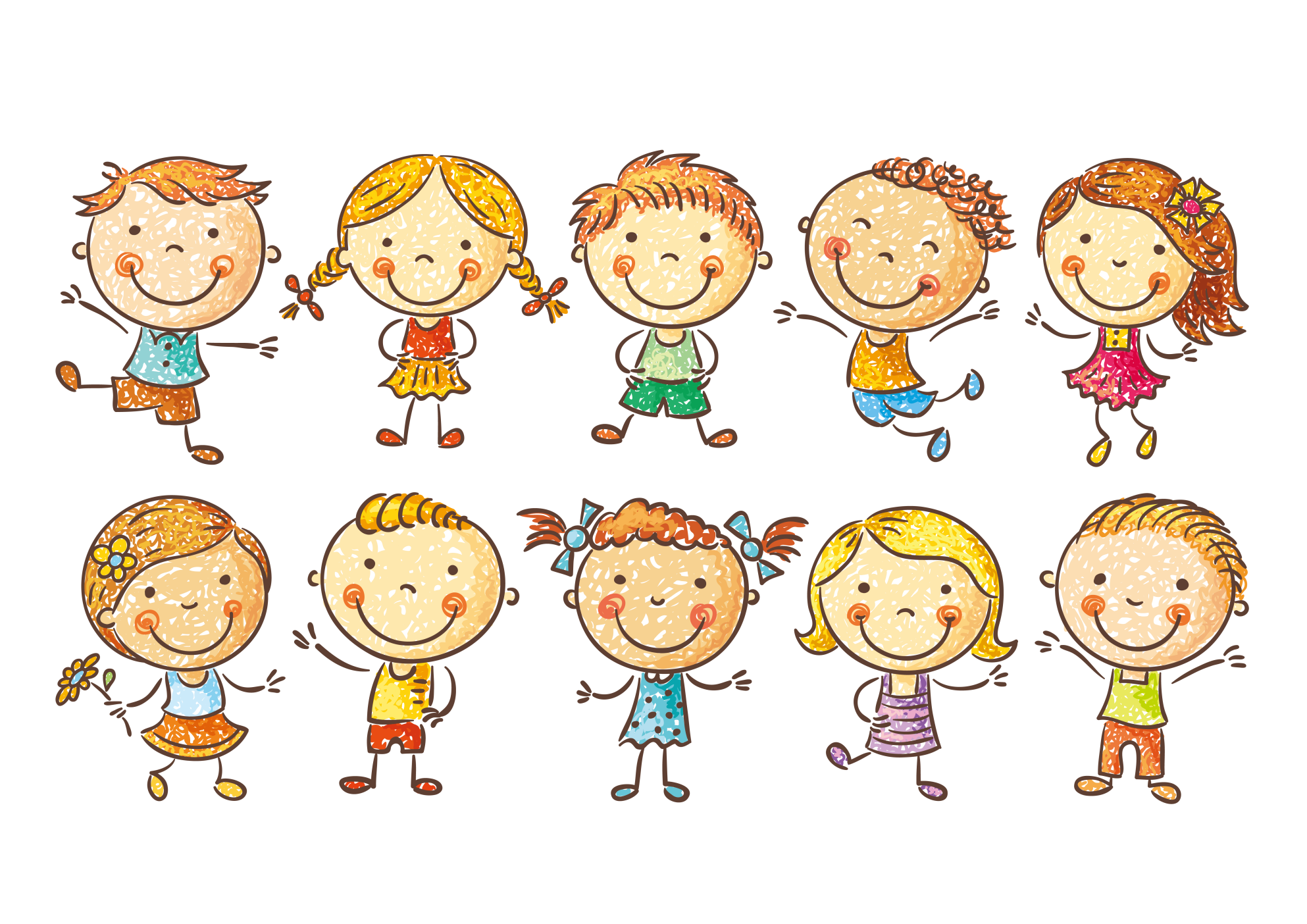 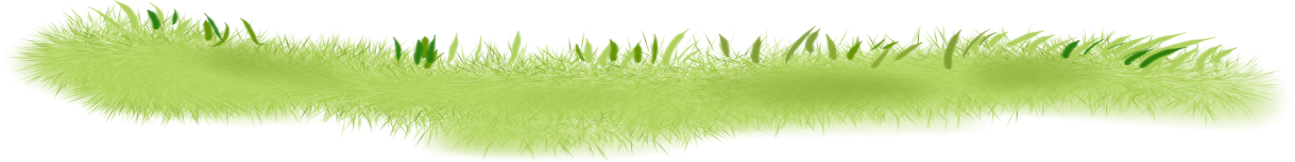 单击键入标题
单击键入标题
单击此处添加本章节的简要内容。本模板精心设计，模板所有素材均可自由编辑替换移动。
单击此处添加本章节的简要内容。本模板精心设计，模板所有素材均可自由编辑替换移动。
VS
单击此处添加本章节的简要内容。本模板精心设计，模板所有素材均可自由编辑替换移动。单击此处添加本章节的简要内容。本模板精心设计，模板所有素材均可自由编辑替换移动。单击此处添加本章节的简要内容。单击此处添加本章节的简要内容。单击此处添加本章节的简要内容。
单击此处添加本章节的简要内容。本模板精心设计，模板所有素材均可自由编辑替换移动。单击此处添加本章节的简要内容。本模板精心设计，模板所有素材均可自由编辑替换移动。单击此处添加本章节的简要内容。单击此处添加本章节的简要内容。单击此处添加本章节的简要内容。
单击键入标题
单击键入标题
单击键入标题
单击键入标题
单击键入标题
单击此处添加本章节的简要内容。本模板精心设计，模板所有素材均可自由编辑替换移动。单击此处添加本章节的简要内容。
单击此处添加本章节的简要内容。本模板精心设计，模板所有素材均可自由编辑替换移动。单击此处添加本章节的简要内容。
单击此处添加本章节的简要内容。本模板精心设计，模板所有素材均可自由编辑替换移动。单击此处添加本章节的简要内容。
单击此处添加本章节的简要内容。本模板精心设计，模板所有素材均可自由编辑替换移动。单击此处添加本章节的简要内容。
单击此处添加本章节的简要内容。本模板精心设计，模板所有素材均可自由编辑替换移动。单击此处添加本章节的简要内容。
单击键入标题
单击此处添加本章节的简要内容。本模板精心设计，模板所有素材均可自由编辑替换移动。
单击键入标题
单击此处添加本章节的简要内容。本模板精心设计，模板所有素材均可自由编辑替换移动。
单击键入标题
单击键入标题
单击键入标题
单击键入标题
单击此处添加本章节的换移动。
单击此处添加本章节的简要内容。本模板精心设计，模板所有素材均可自由编辑替换移动。
单击此处添加本章节的简要内容。本模板精心设计，模板所有素材均可自由编辑替换移动。
单击此处添加本章节的简要内容。本模板精心设计，模板所有素材均可自由编辑替换移动。
06
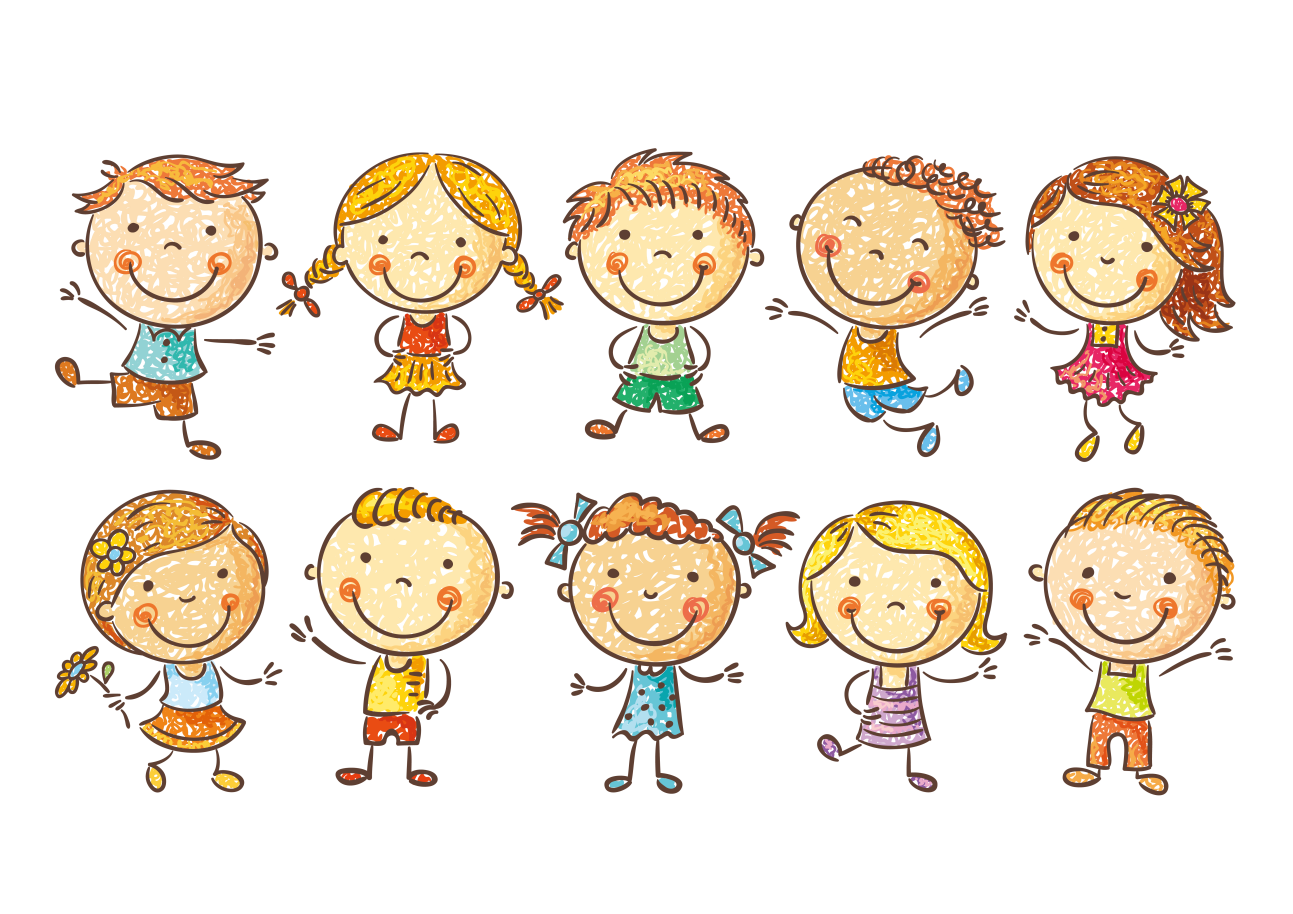 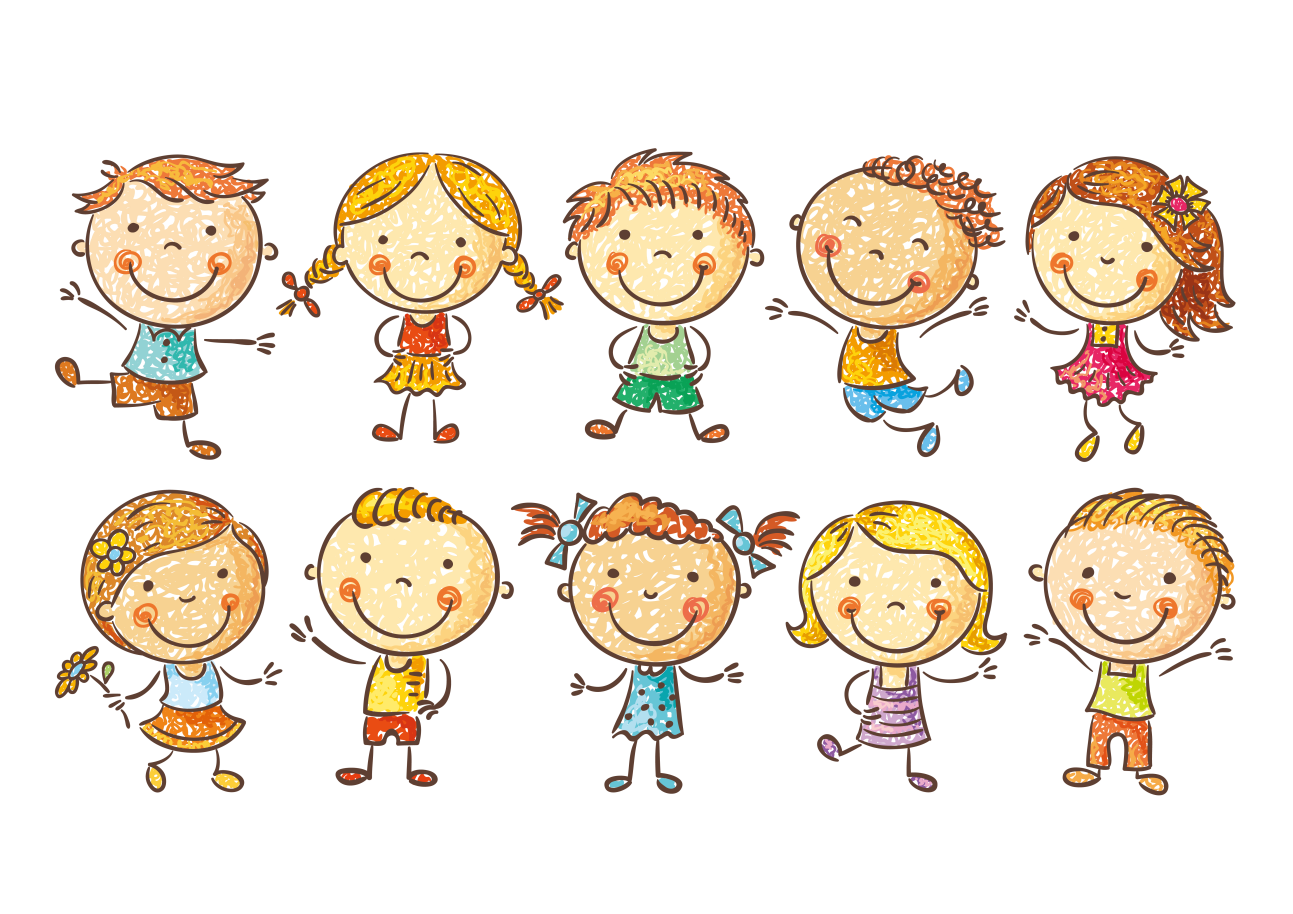 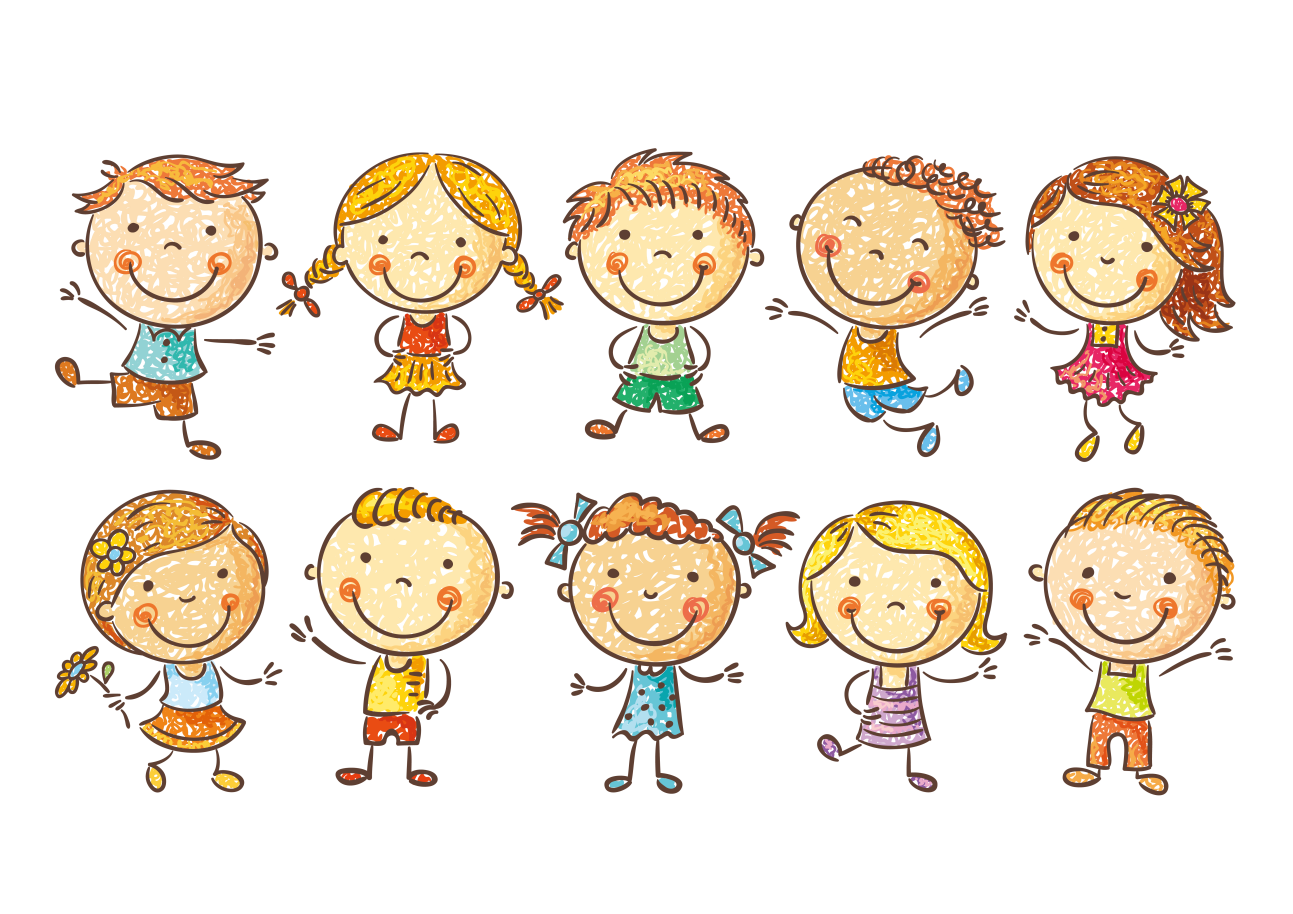 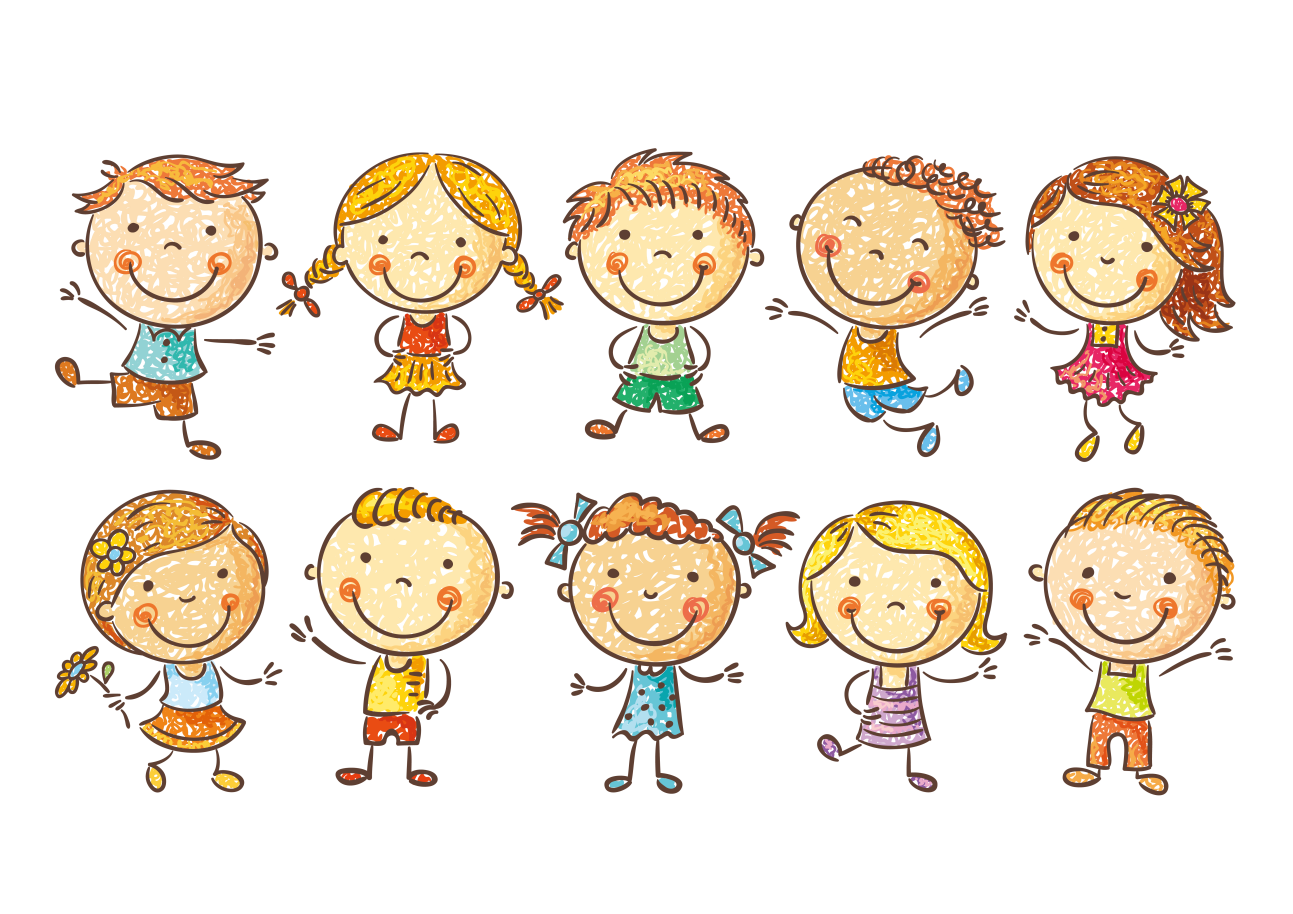 01
02
03
04
05
单击键入标题
单击键入标题
单击此处添加本章节的简要内容。本模板精心设计，模板所有素材均可自由编辑替换移动。单击此处添加本章节的简要内容。本模板精心设计，模板所有素材均可自由编辑替换移动。
单击此处添加本章节的简要内容。本模板精心设计，模板所有素材均可自由编辑替换移动。单击此处添加本章节的简要内容。本模板精心设计，模板所有素材均可自由编辑替换移动。
单击键入标题
单击键入标题
单击此处添加本章节的简要内容。本模板精心设计，模板所有素材均可自由编辑替换移动。单击此处添加本章节的简要内容。本模板精心设计，模板所有素材均可自由编辑替换移动。
单击此处添加本章节的简要内容。本模板精心设计，模板所有素材均可自由编辑替换移动。单击此处添加本章节的简要内容。本模板精心设计，模板所有素材均可自由编辑替换移动。
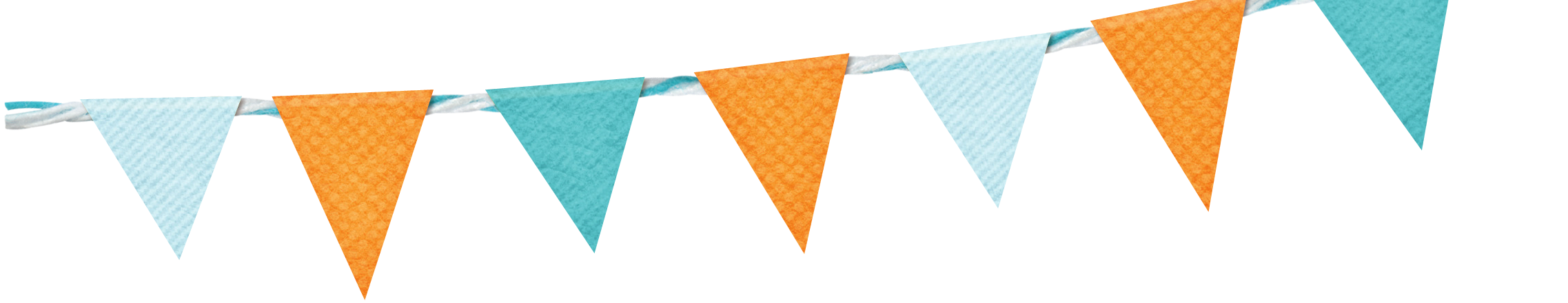 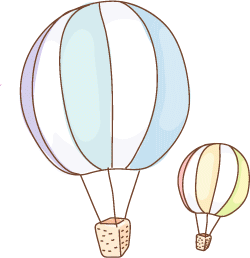 PART 3
请在此处输入所需标题
Please enter the required title here
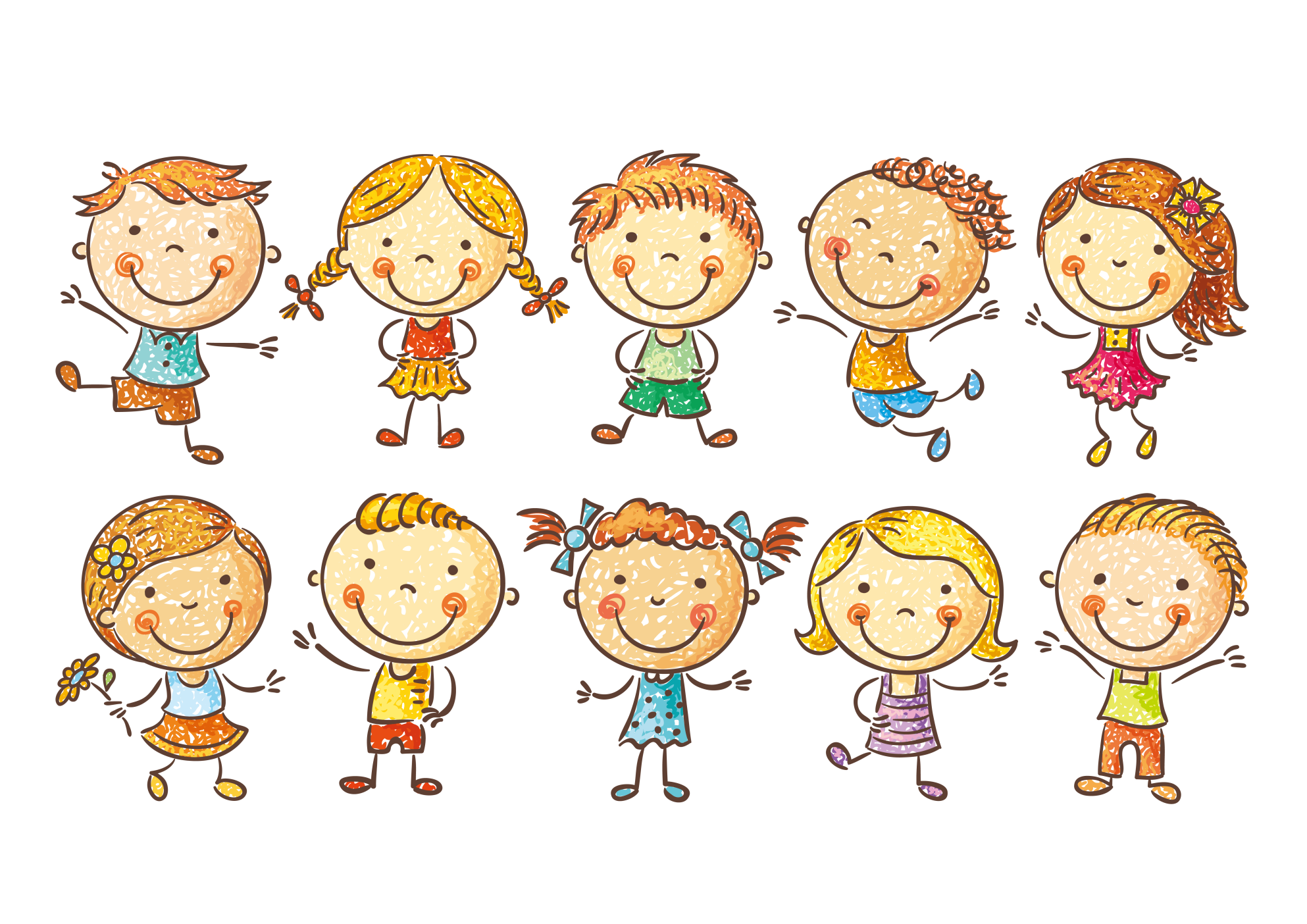 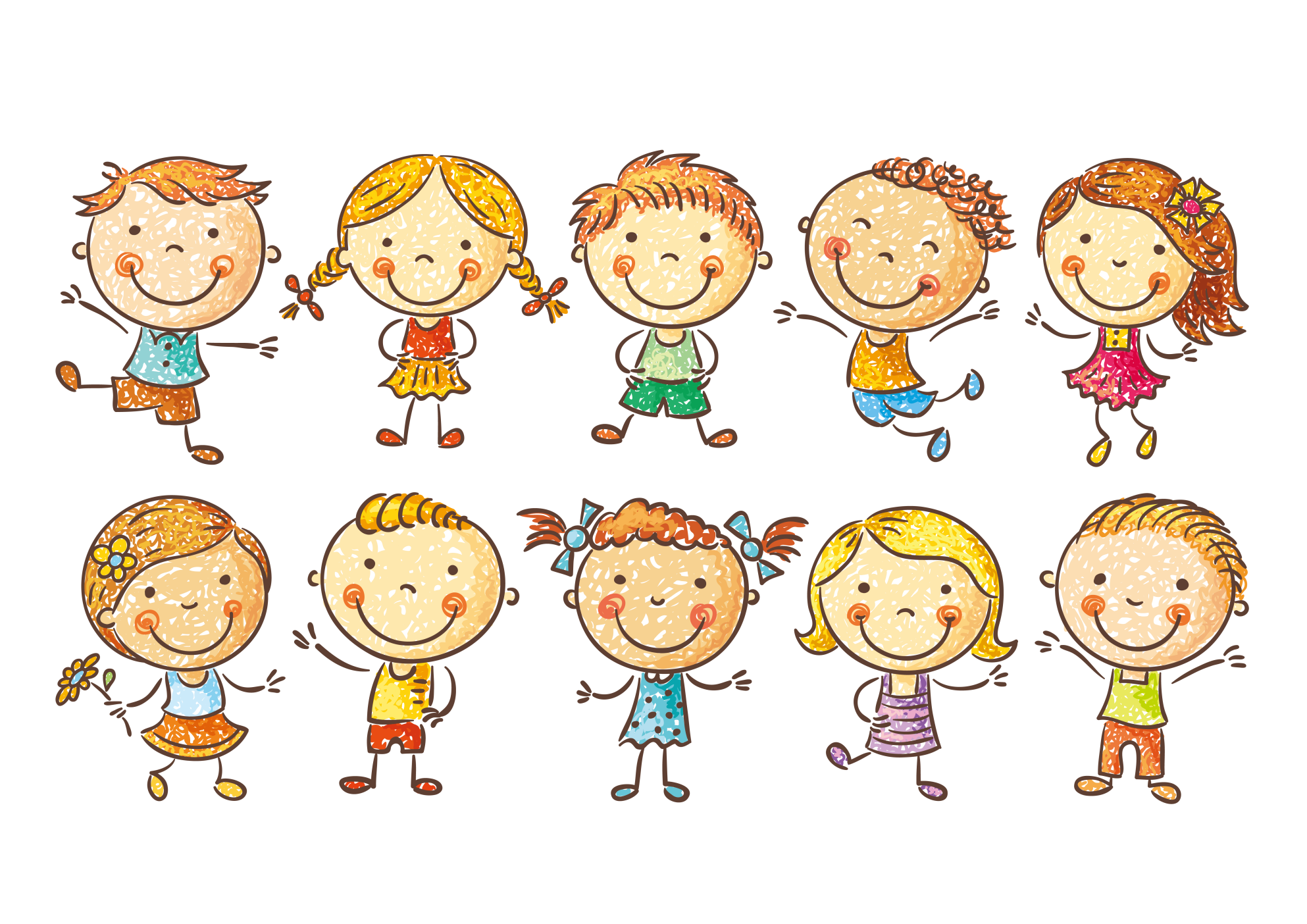 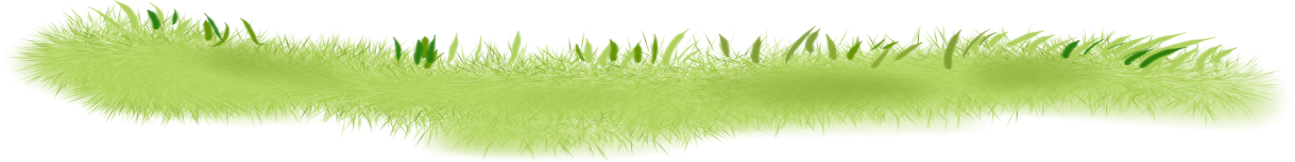 单击此处添加本章节的简要内容。本模板精心设计，模板所有素材均可自由编辑替换移动。单击此处添加本章节的简要内容。本模板精心设计，模板所有素材均可自由编辑替换移动。
单击此处添加本章节的简要内容。本模板精心设计，模板所有素材均可自由编辑替换移动。单击此处添加本章节的简要内容。本模板精心设计，模板所有素材均可自由编辑替换移动。
4
3
2
单击此处添加本章节的简要内容。本模板精心设计，模板所有素材均可自由编辑替换移动。单击此处添加本章节的简要内容。本模板精心设计，模板所有素材均可自由编辑替换移动。
1
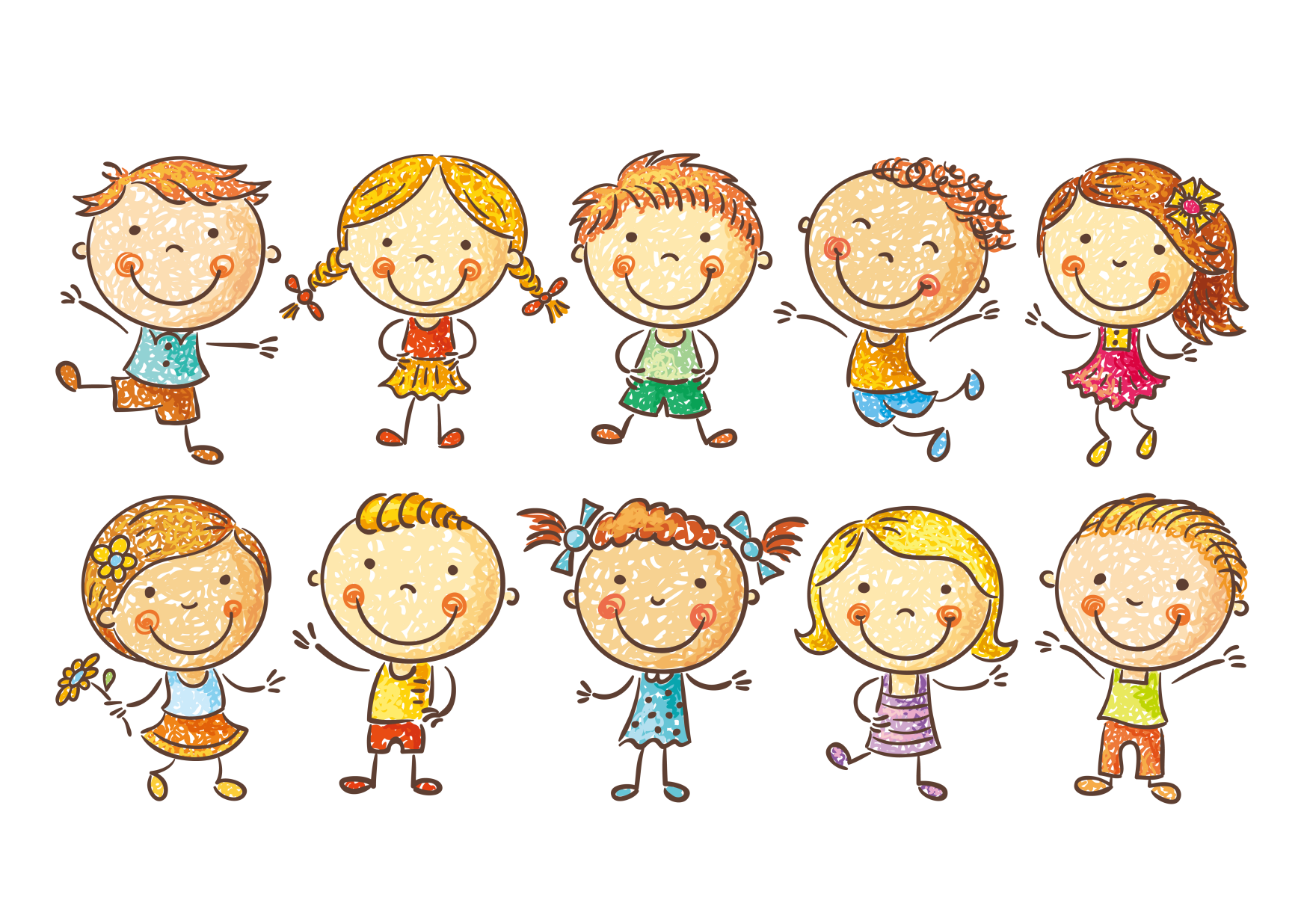 单击此处添加本章节的简要内容。本模板精心设计，模板所有素材均可自由编辑替换移动。单击此处添加本章节的简要内容。本模板精心设计，模板所有素材均可自由编辑替换移动。
A
B
单击键入标题
单击键入标题
单击此处添加本章节的简要内容。本模板精心设计，模板所有素材均可自由编辑替换移动。单击此处添加本章节的简要内容。本模板精心设计。
单击此处添加本章节的简要内容。本模板精心设计，模板所有素材均可自由编辑替换移动。单击此处添加本章节的简要内容。本模板精心设计。
C
D
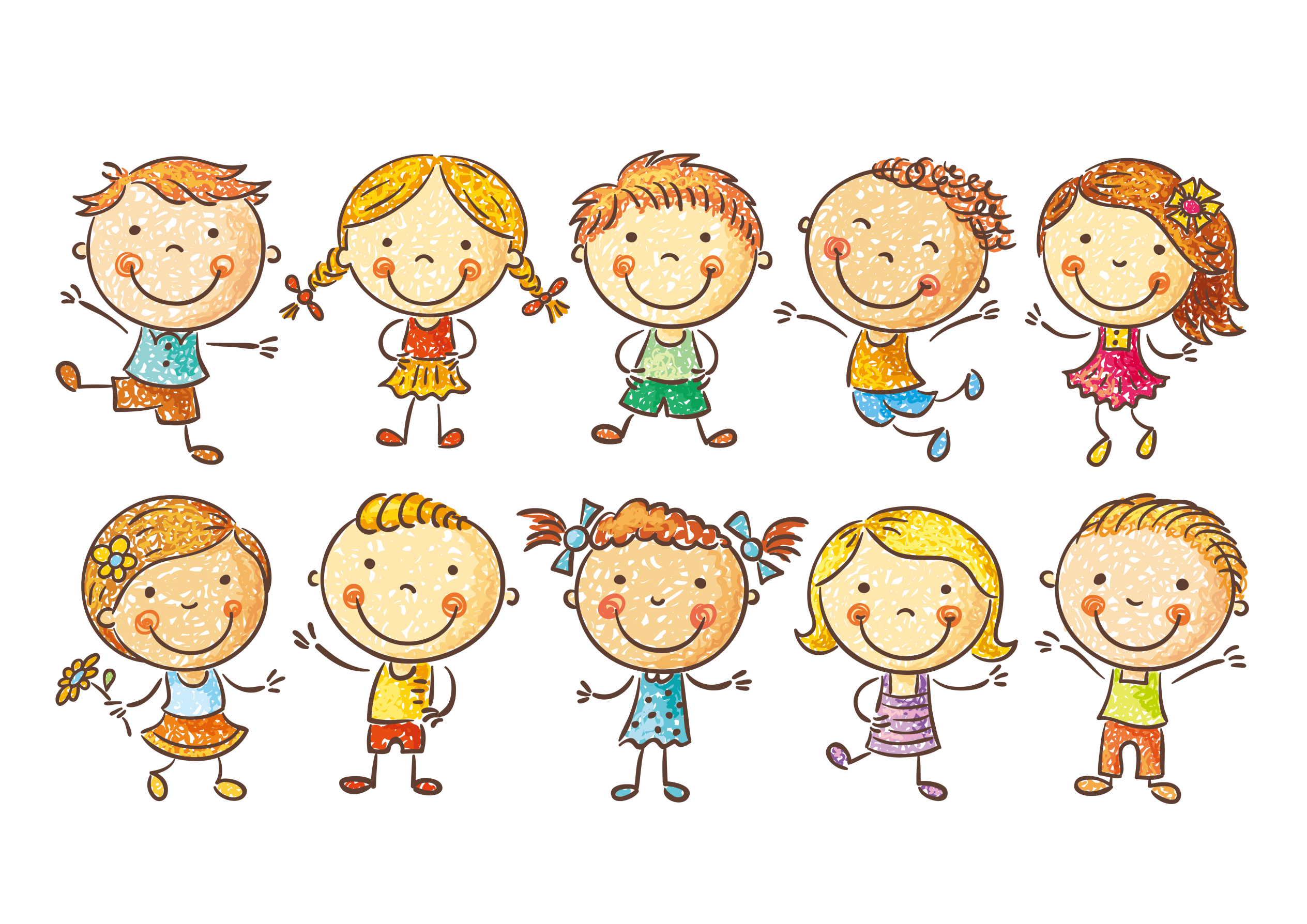 单击键入标题
单击键入标题
单击此处添加本章节的简要内容。本模板精心设计，模板所有素材均可自由编辑替换移动。单击此处添加本章节的简要内容。本模板精心设计。
单击此处添加本章节的简要内容。本模板精心设计，模板所有素材均可自由编辑替换移动。单击此处添加本章节的简要内容。本模板精心设计。
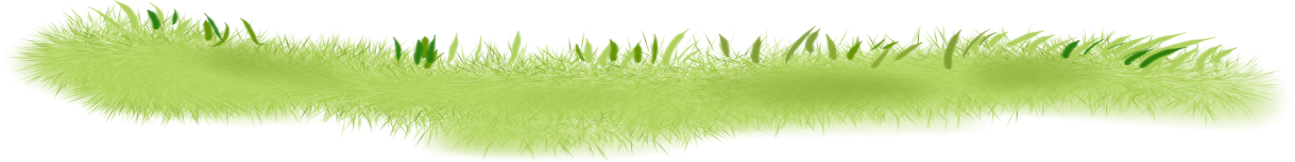 单击键入标题
单击键入标题
单击此处添加本章节的简要内容。本模板精心设计，模板所有素材均可自由编辑替换移动。
单击此处添加本章节的简要内容。本模板精心设计，模板所有素材均可自由编辑替换移动。
单击键入标题
单。
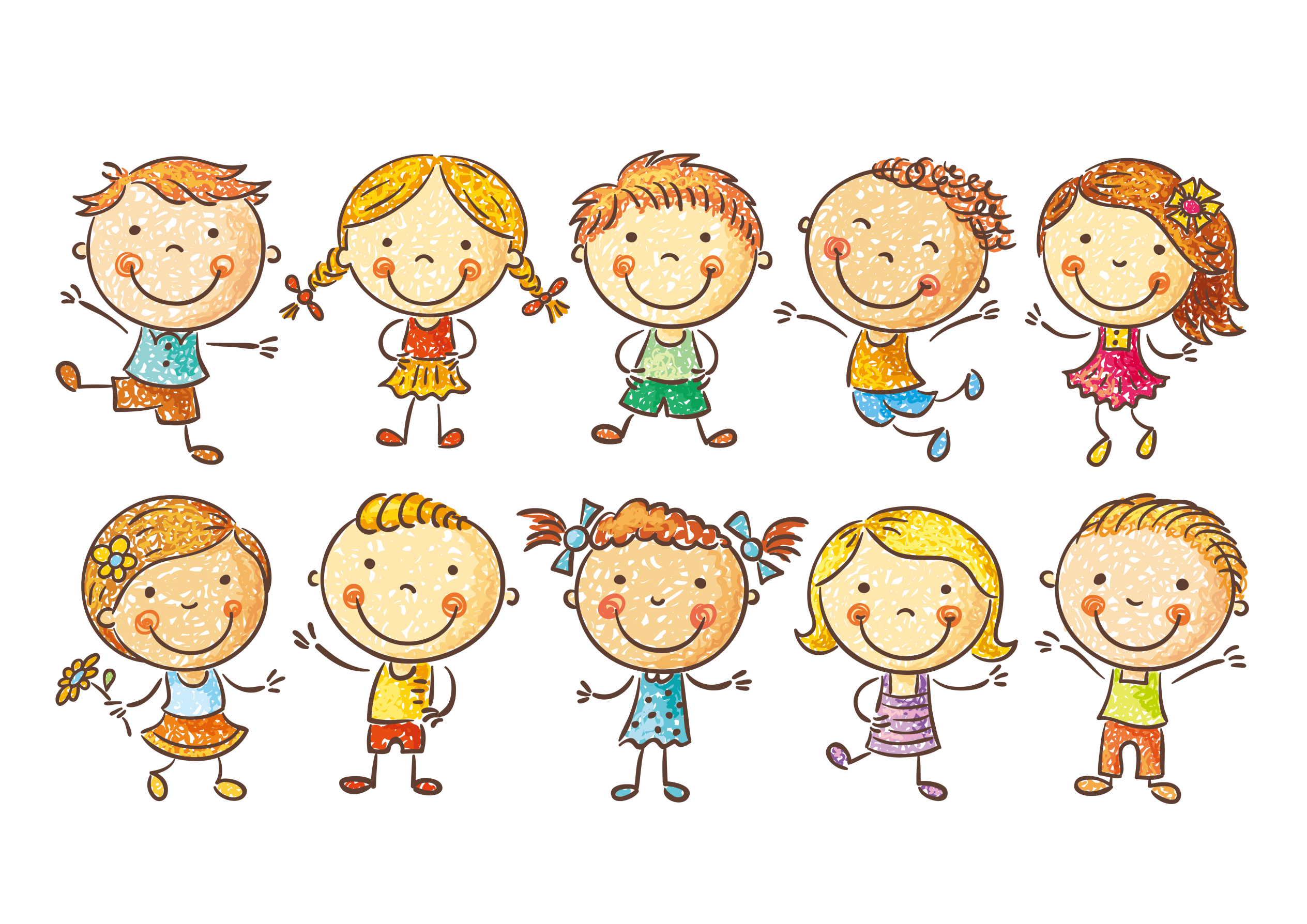 单击键入标题
单击此处添加本章节的简要内容。本模板精心设计，模板所有素材均可自由编辑替换移动。
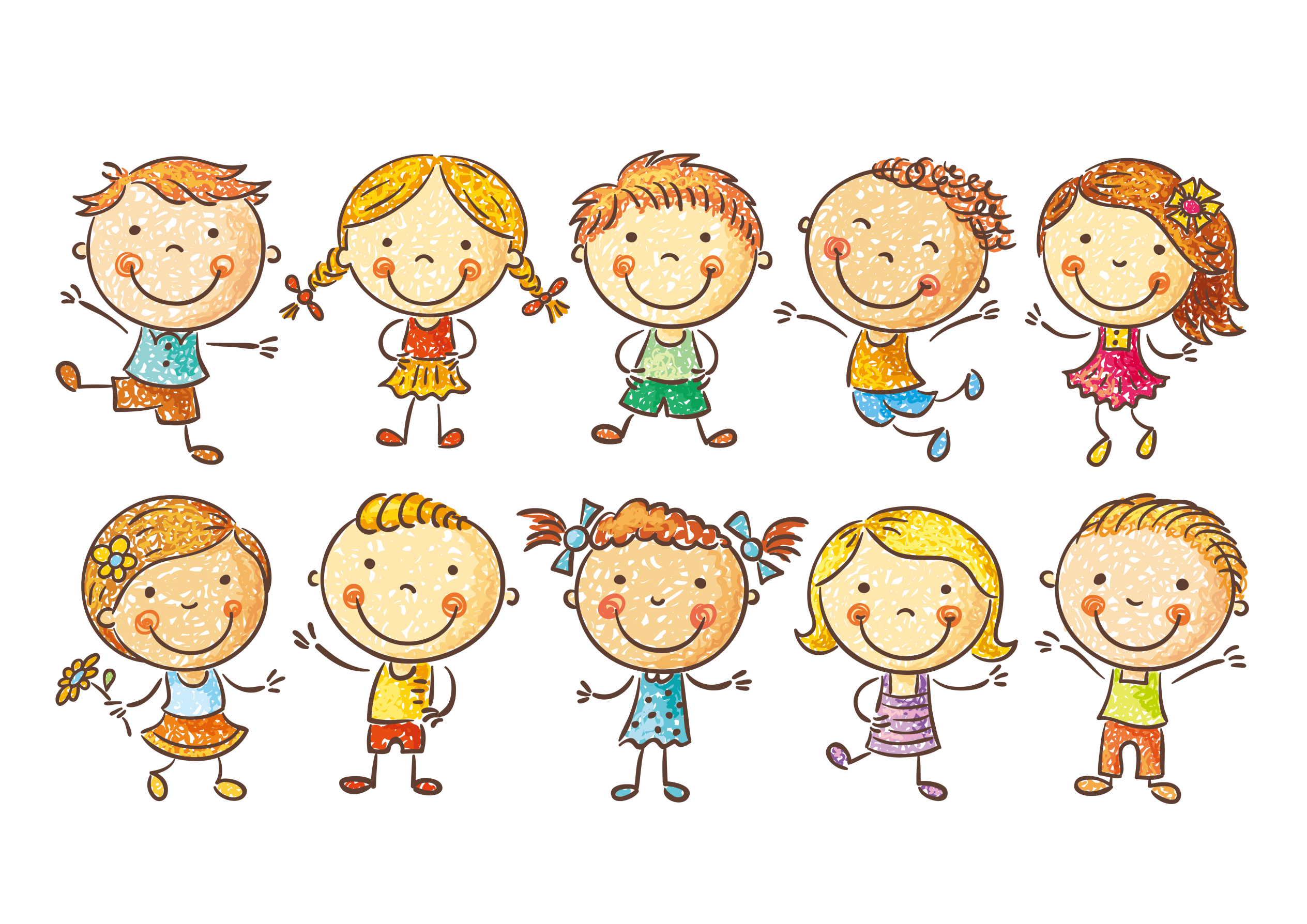 单击此处添加本章节的简要内容。本模板精心设计，模板所有素材均可自由编辑替换移动。单击此处添加本章节的简要内容。本模板精心设计，模板所有素材均可自由编辑替换移动。单击此处添加本章节的简要内容。单击此处添加本章节的简要内容。单击此处添加本章节的简要内容。
单击键入标题
单击键入标题
单击此处添加本章节的简要内容。本模板精心设计，模板所有素材均可自由编辑替换移动。
单击此处添加本章节的简要内容。本模板精心设计，模板所有素材均可自由编辑替换移动。
单击此处添加本章节的简要内容。本模板精心设计，模板所有素材均可自由编辑替换移动。
单
单击此处添加本章节的简要内容。本模板精心设计，模板所有素材均可自由编辑替换移动。
单击键入标题
单击键入标题
单击键入标题
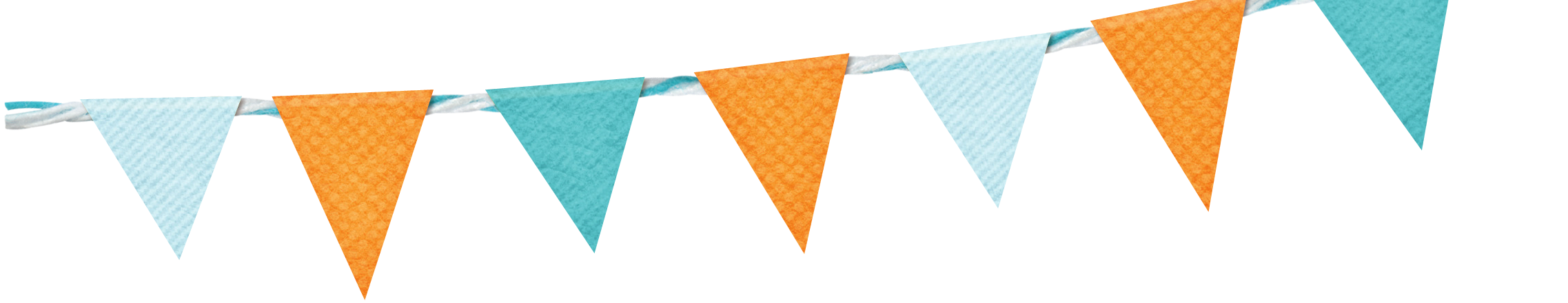 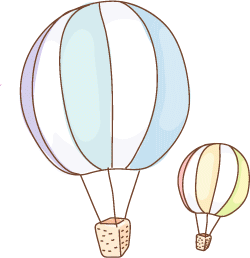 PART 4
请在此处输入所需标题
Please enter the required title here
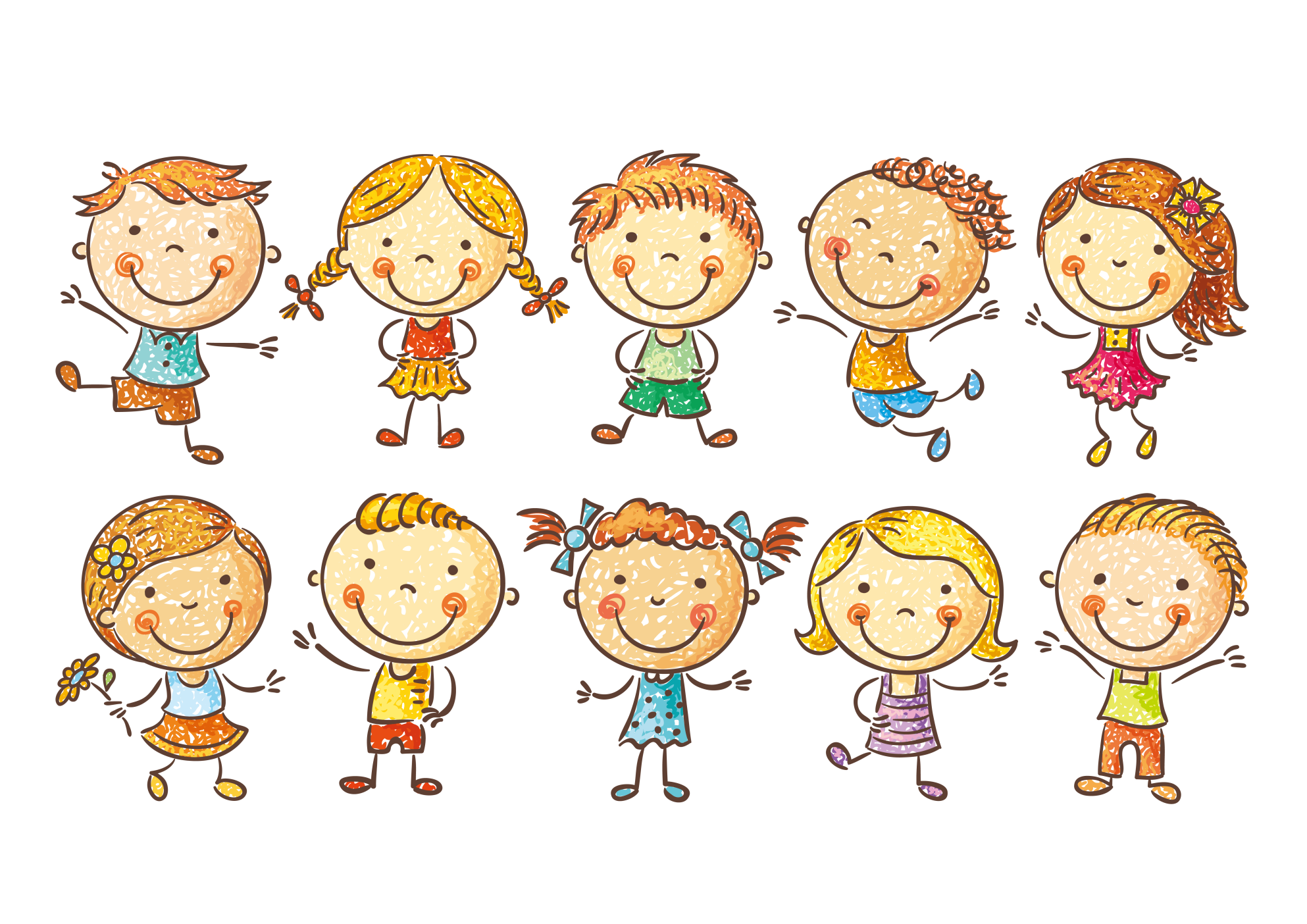 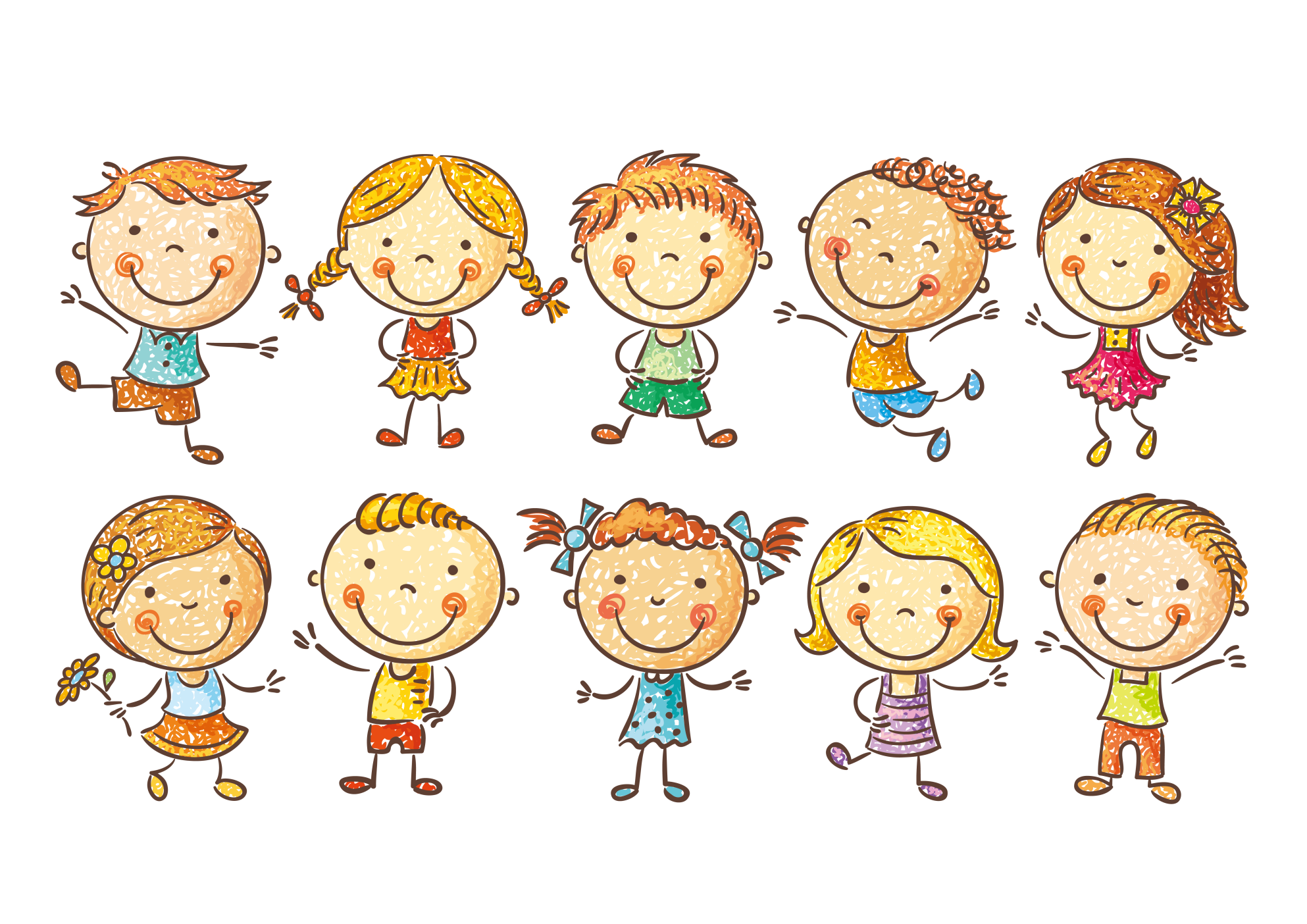 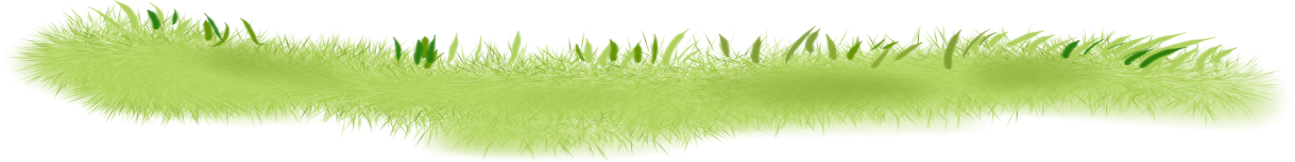 单击键入标题
单击此处添加本章节的简要内容。本模板精心设计，模板所有素材均可自由编辑替换移动。
单击键入标题
单击此处添加本章节的简要内容。本模板精心设计，模板所有素材均可自由编辑替换移动。
04
单击键入标题
03
单击此处添加本章节的简要内容。本模板精心设计，模板所有素材均可自由编辑替换移动。
05
单击键入标题
01
单击此处添加本章节的简要内容。本模板精心设计，模板所有素材均可自由编辑替换移动。
02
单击键入标题
单击此处添加本章节的简要内容。本模板精心设计，模板所有素材均可自由编辑替换移动。
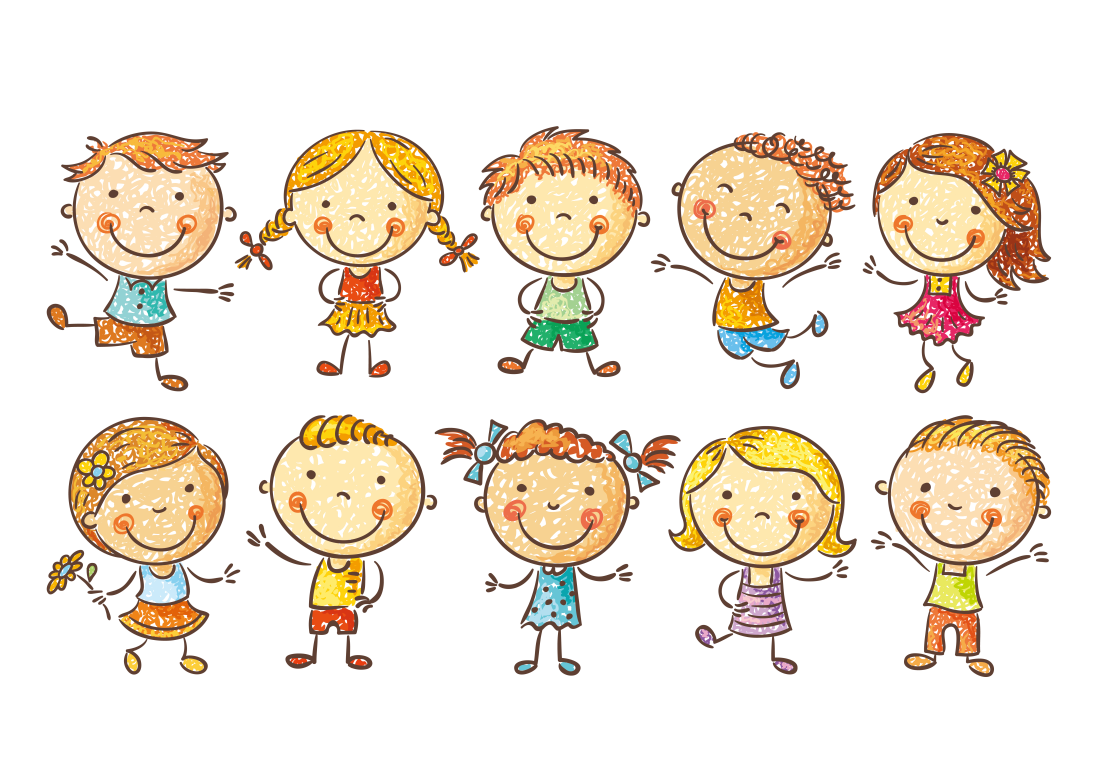 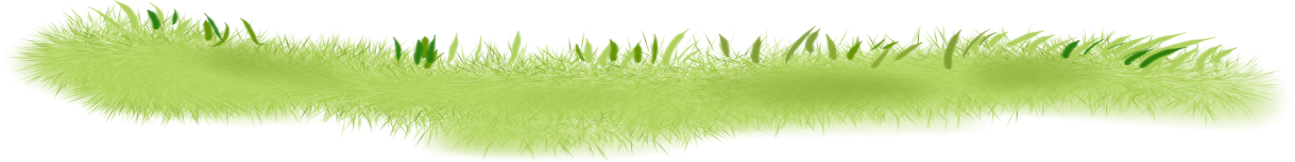 STEP
02
STEP
03
STEP
04
单击键入标题
单击键入标题
单击此处添加本章节的简要内容。本模板精心设计，模板所有素材均可自由编辑替换移动。单击此处添加本章节的简要内容。
单击此处添加本章节的简要内容。本模板精心设计，模板所有素材均可自由编辑替换移动。单击此处添加本章节的简要内容。
单击键入标题
单击键入标题
单击此处添加本章节的简要内容。本模板精心设计，模板所有素材均可自由编辑替换移动。单击此处添加本章节的简要内容。
单击此处添加本章节的简要内容。本模板精心设计，模板所有素材均可自由编辑替换移动。单击此处添加本章节的简要内容。
STEP
01
KEY WORDS HERE
KEY WORDS HERE
KEY WORDS HERE
A
B
C
D
单击键入标题
单击键入标题
单击键入标题
单击键入标题
单击此处添加本章节的简要内容。本模板精心设计，模板所有素材均可自由编辑替换移动。单击此处添加本章节的简要内容。
单击此处添加本章节的简要内容。本模板精心设计，模板所有素材均可自由编辑替换移动。单击此处添加本章节的简要内容。
单击此处添加本章节的简要内容。本模板精心设计，模板所有素材均可自由编辑替换移动。单击此处添加本章节的简要内容。
单击此处添加本章节的简要内容。本模板精心设计，模板所有素材均可自由编辑替换移动。单击此处添加本章节的简要内容。
单击键入标题
单击键入标题
单击键入标题
单击键入标题
单击此处添加本章节的简要内容。本模板精心设计，模板所有素材均可自由编辑替换移动。单击此处添加本章节的简要内容。
单击此处添加本章节的简要内容。本模板精心设计，模板所有素材均可自由编辑替换移动。单击此处添加本章节的简要内容。
单击此处添加本章节的简要内容。本模板精心设计，模板所有素材均可自由编辑替换移动。单击此处添加本章节的简要内容。
单击此处添加本章节的简要内容。本模板精心设计，模板所有素材均可自由编辑替换移动。单击此处添加本章节的简要内容。
STEP
01
STEP
01
STEP
01
STEP
01
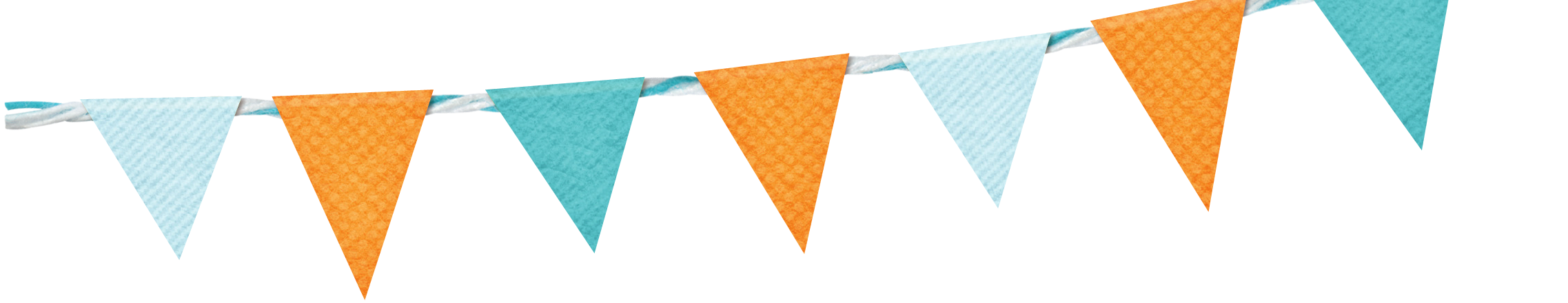 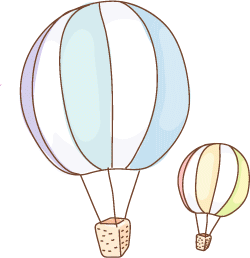 PART 5
请在此处输入所需标题
Please enter the required title here
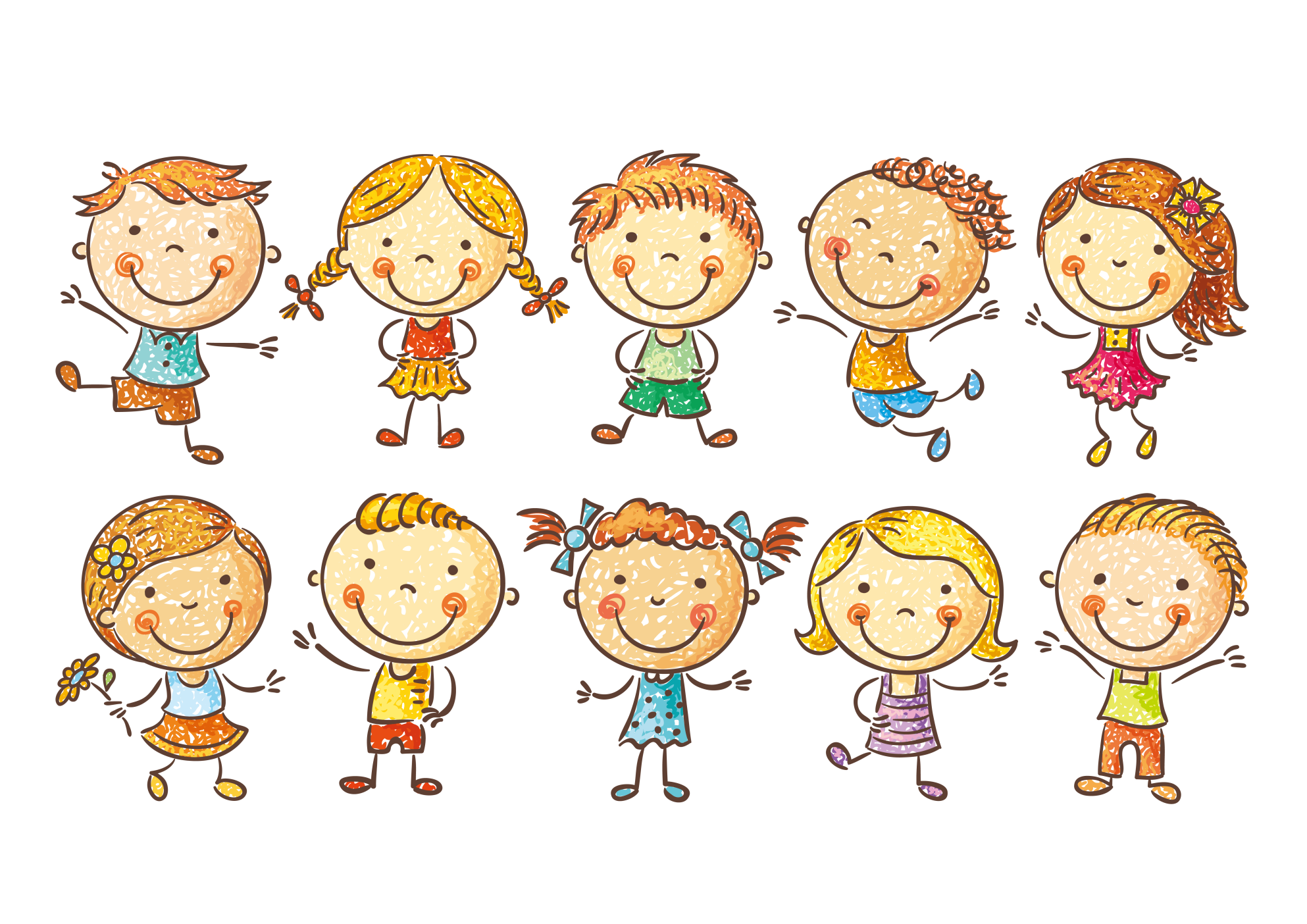 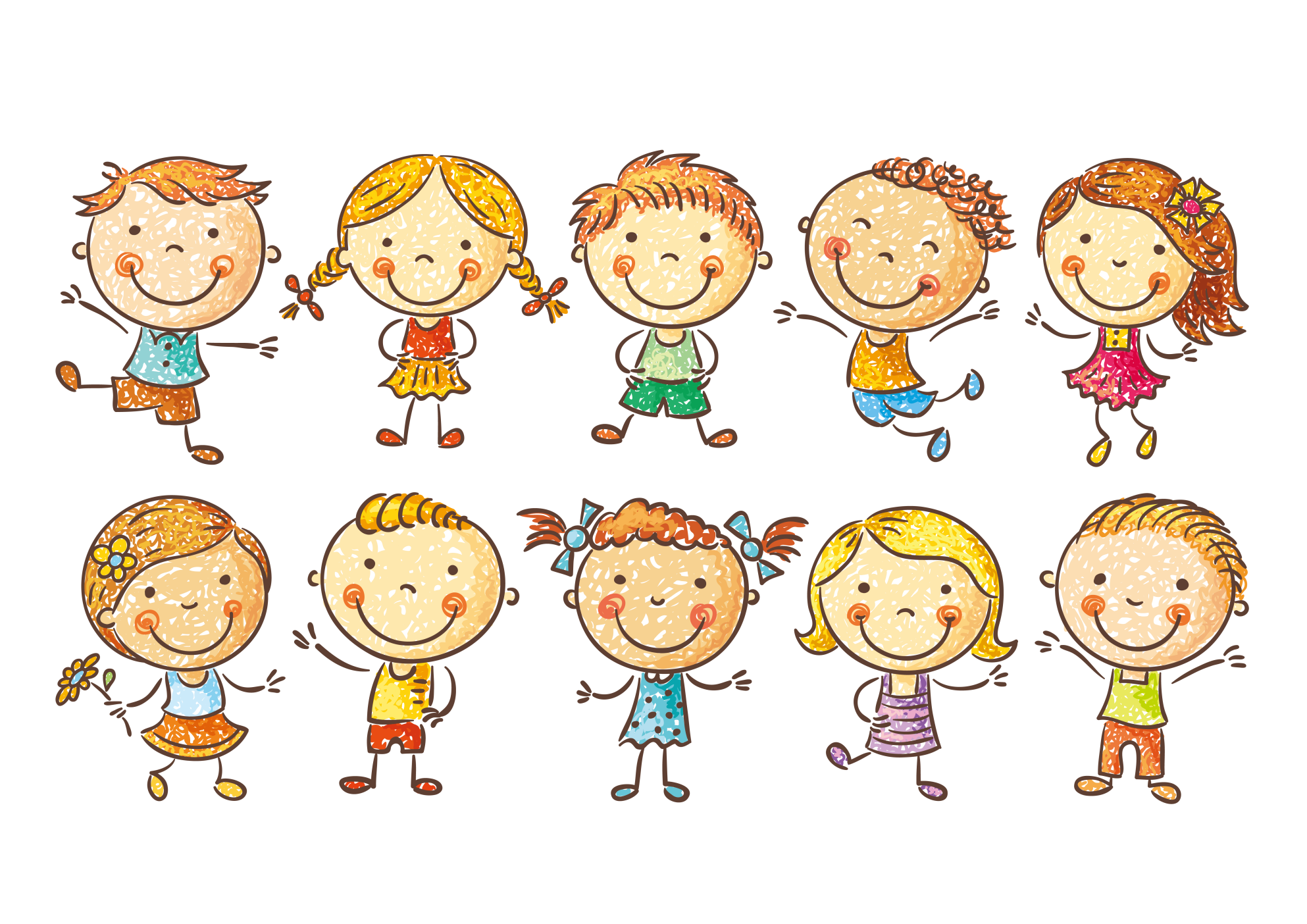 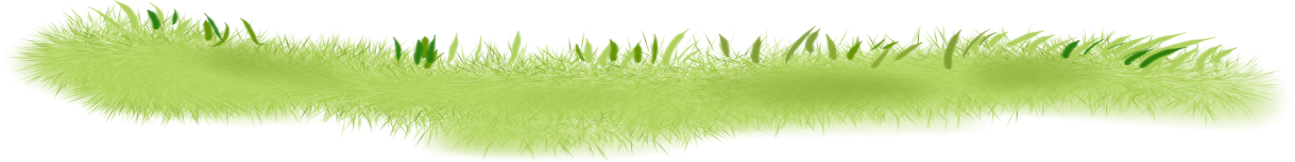 KEY WORDS
KEY WORDS
KEY WORDS
KEY WORDS
KEY WORDS
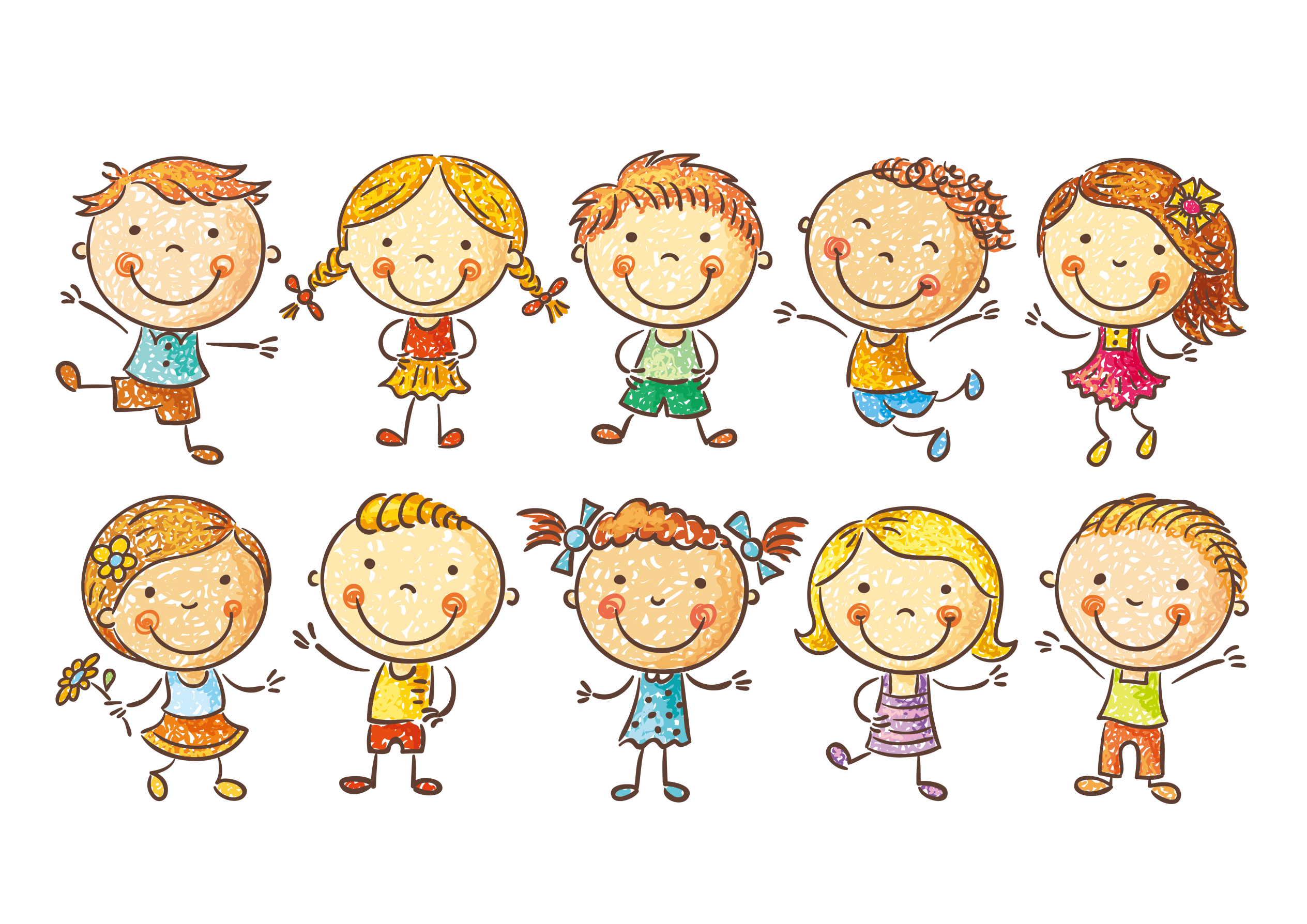 KEY WORDS
单击此处添加本章节的简要内容。本模板精心设计，模板所有素材均可自由编辑替换移动。单击此处添加本章节的简要内容。
KEY WORDS
KEY WORDS
单击此处添加本章节的简要内容。本模板精心设计，模板所有素材均可自由编辑替换移动。单击此处添加本章节的简要内容。
KEY WORDS
单击此处添加本章节的简要内容。本模板精心设计，模板所有素材均可自由编辑替换移动。单击此处添加本章节的简要内容。
KEY WORDS
60%
40%
单击键入标题
单击键入标题
单击此处添加本章节的简要内容。本模板精心设计，模板所有素材均可自由编辑替换移动。单击此处添加本章节的简要内容。
单击此处添加本章节的简要内容。本模板精心设计，模板所有素材均可自由编辑替换移动。单击此处添加本章节的简要内容。
单击键入标题
单击此处添加本章节的简要内容。本模板精心设计，模板所有素材均可自由编辑替换移动。单击此处添加本章节的简要内容。本模板精心设计，模板所有素材均可自由编辑替换移动。
单击此处添加本章节的简要内容。本模板精心设计，模板所有素材均可自由编辑替换移动。单击此处添加本章节的简要内容。
单击此处添加本章节的简要内容。本模板精心设计，模板所有素材均可自由编辑替换移动。
单击此处添加本章节的简要内容。本模板精心设计，模板所有素材均可自由编辑替换移动。单击此处添加本章节的简要内容。
单击此处添加本章节的简要内容。本模板精心设计，模板所有素材均可自由编辑替换移动。单击此处添加本章节的简要内容。
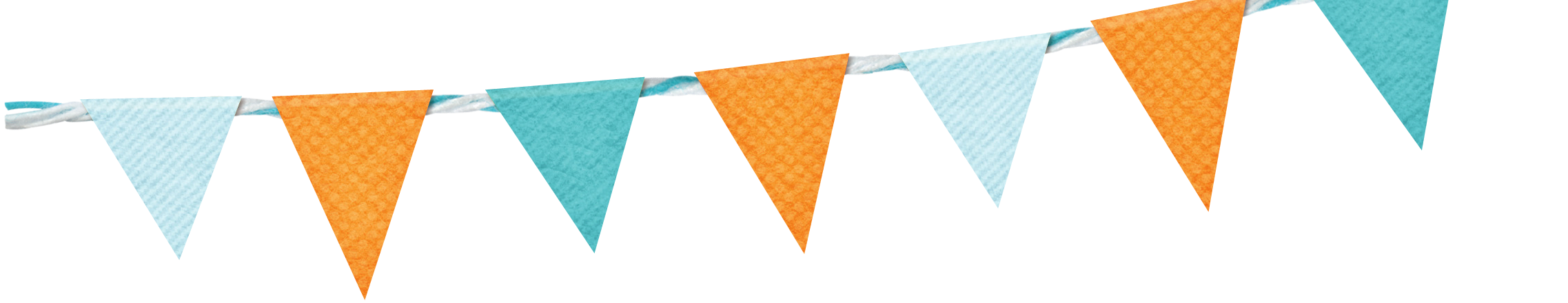 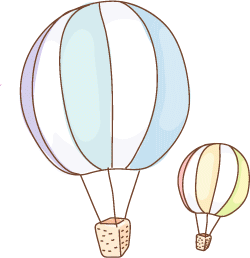 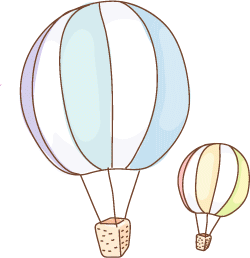 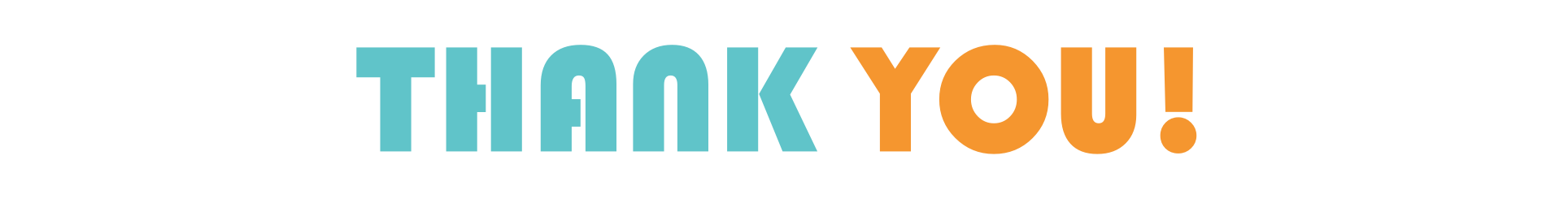 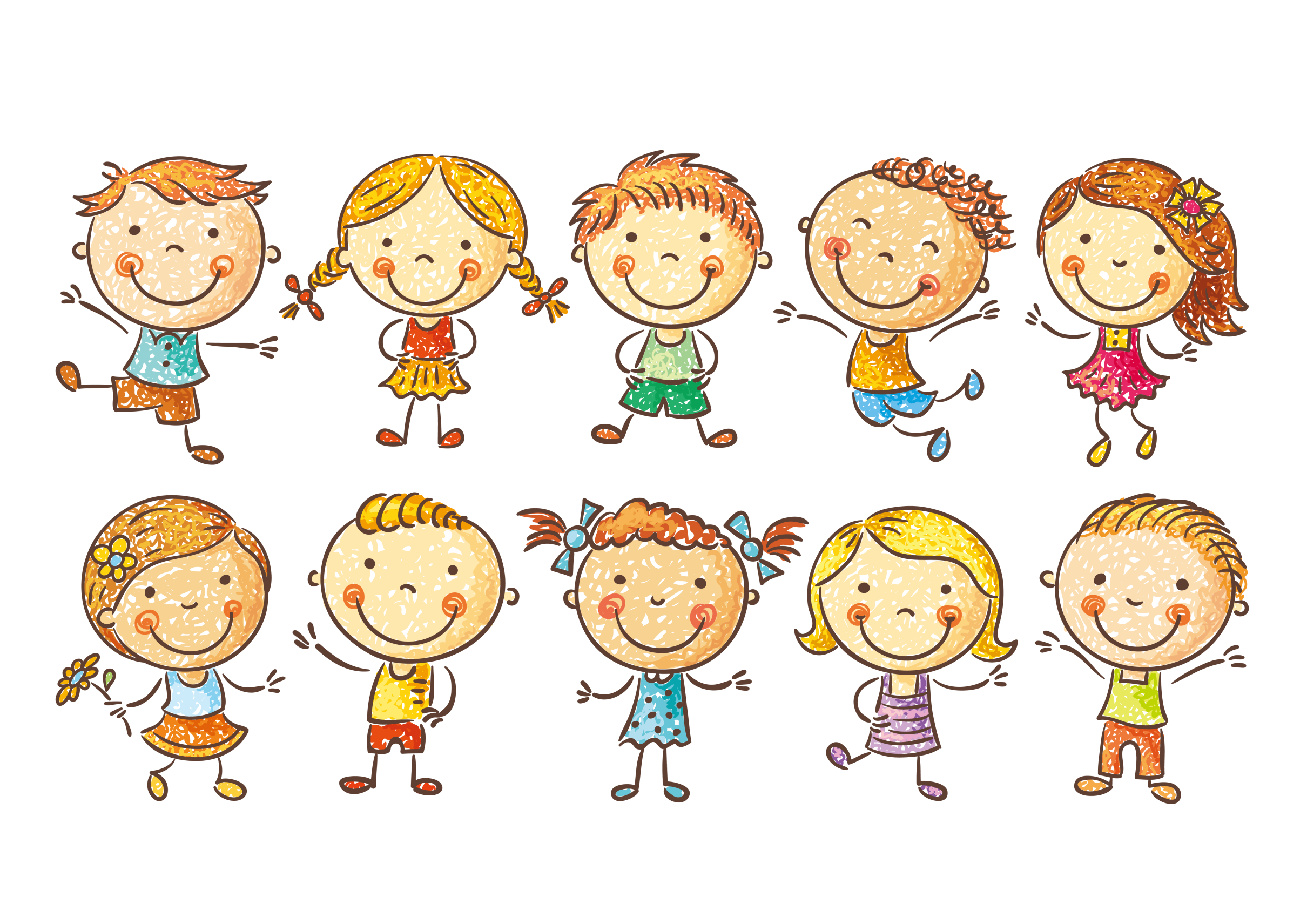 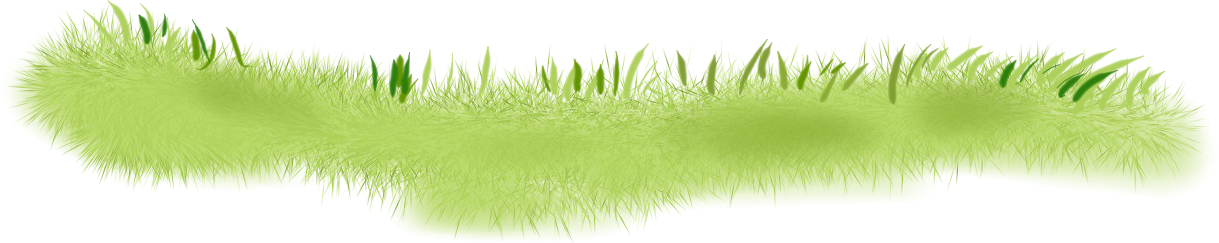 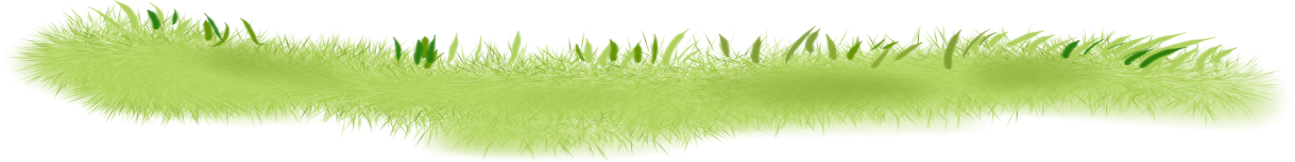